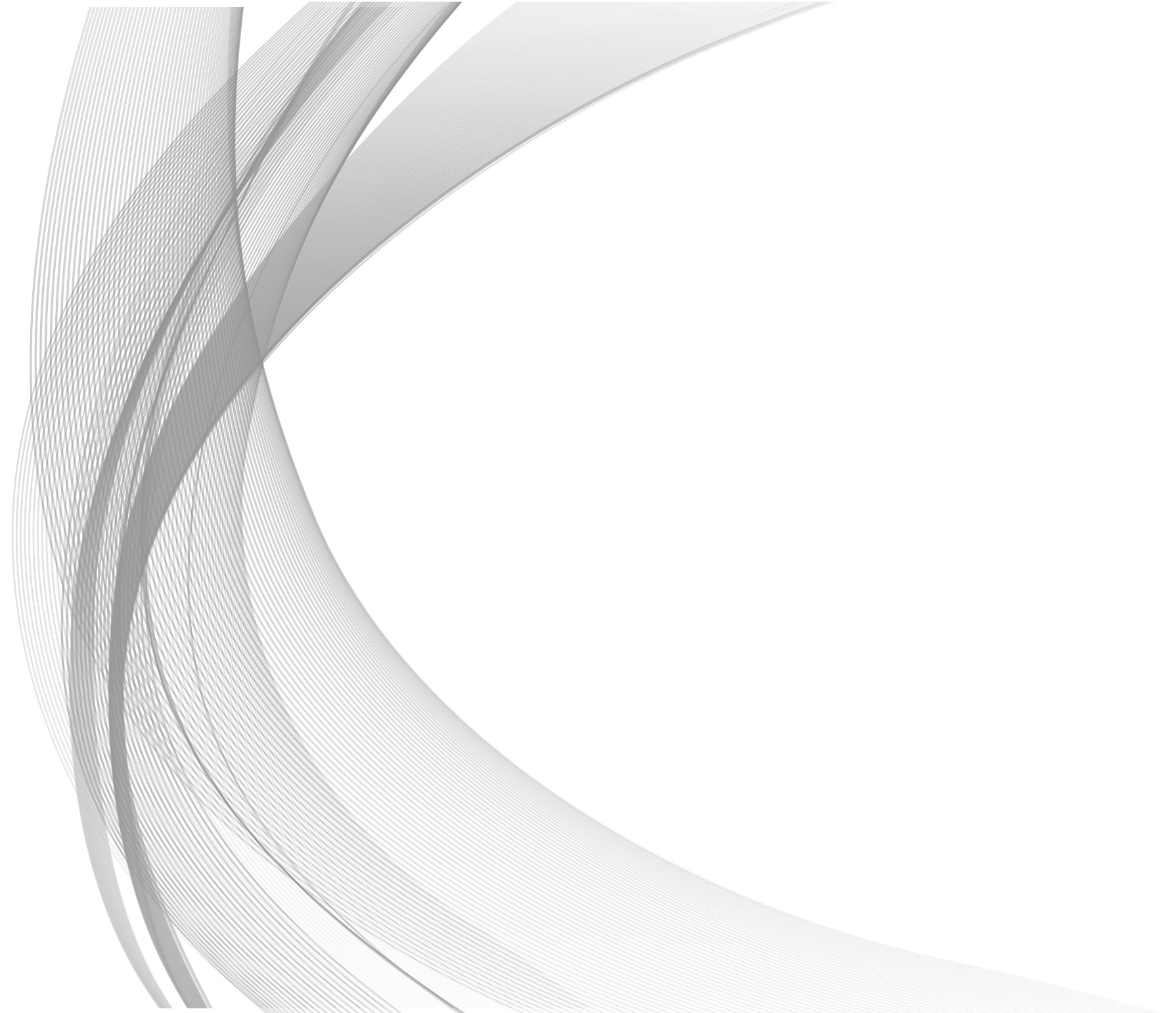 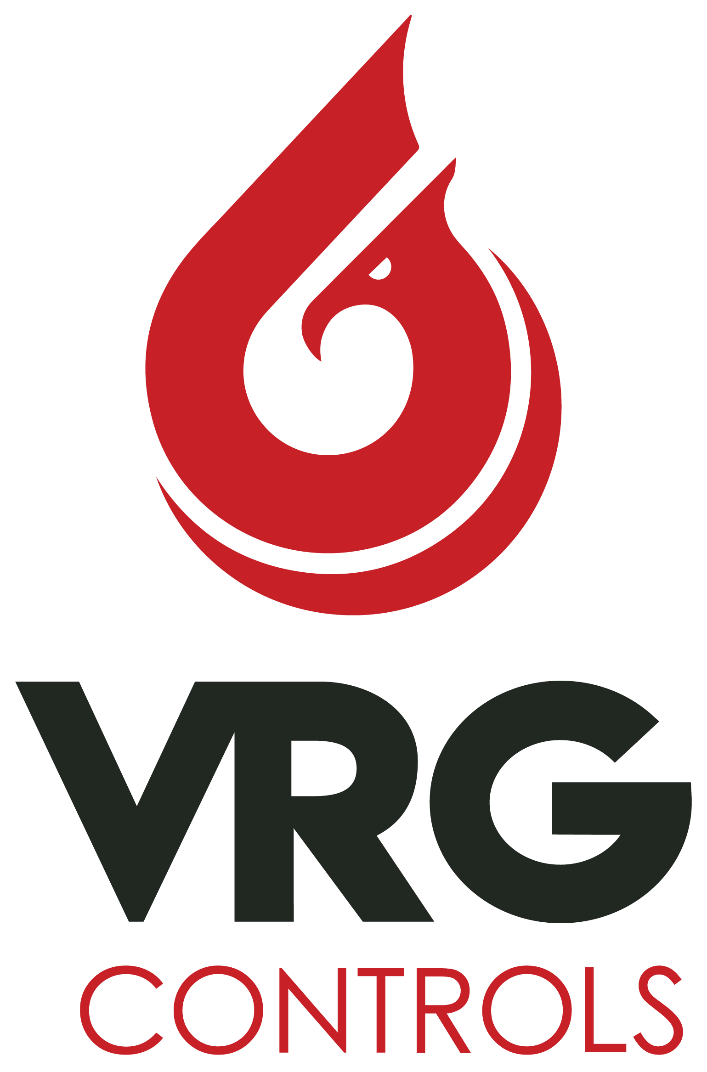 CV Series Linear
Control Valves
ver 022421
1
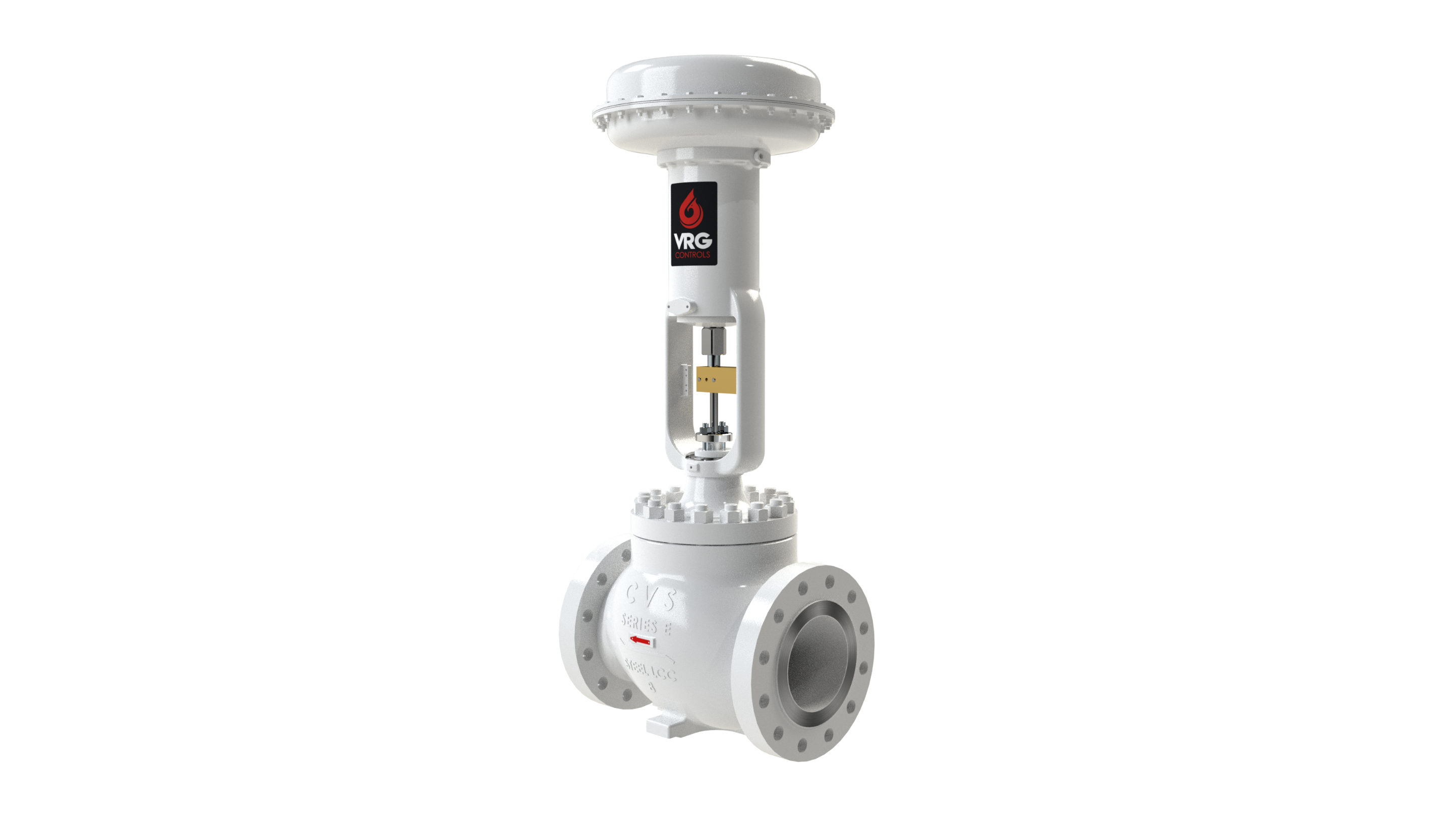 CVET Linear Control Valves – Product Features
Installed Base of Over 1,000 CV Series Control Valves Globally by “VRG Controls”
Over 20 Years Experience with CV Series Control Valves in Natural Gas Transmission Applications
Ideally Suited For Natural Gas Control Applications.  
Can Accommodate Moderate and Severe Service.  
Cage Guided Design Features Trim Options to Address Characterized Flow And Noise Attenuation Per Application.  
The Modular Format Can Accept A Variety Of Actuator And Trim Configurations To Match Your Application Needs.
Paired with Patented VRG Control Solutions for Natural Gas Industry
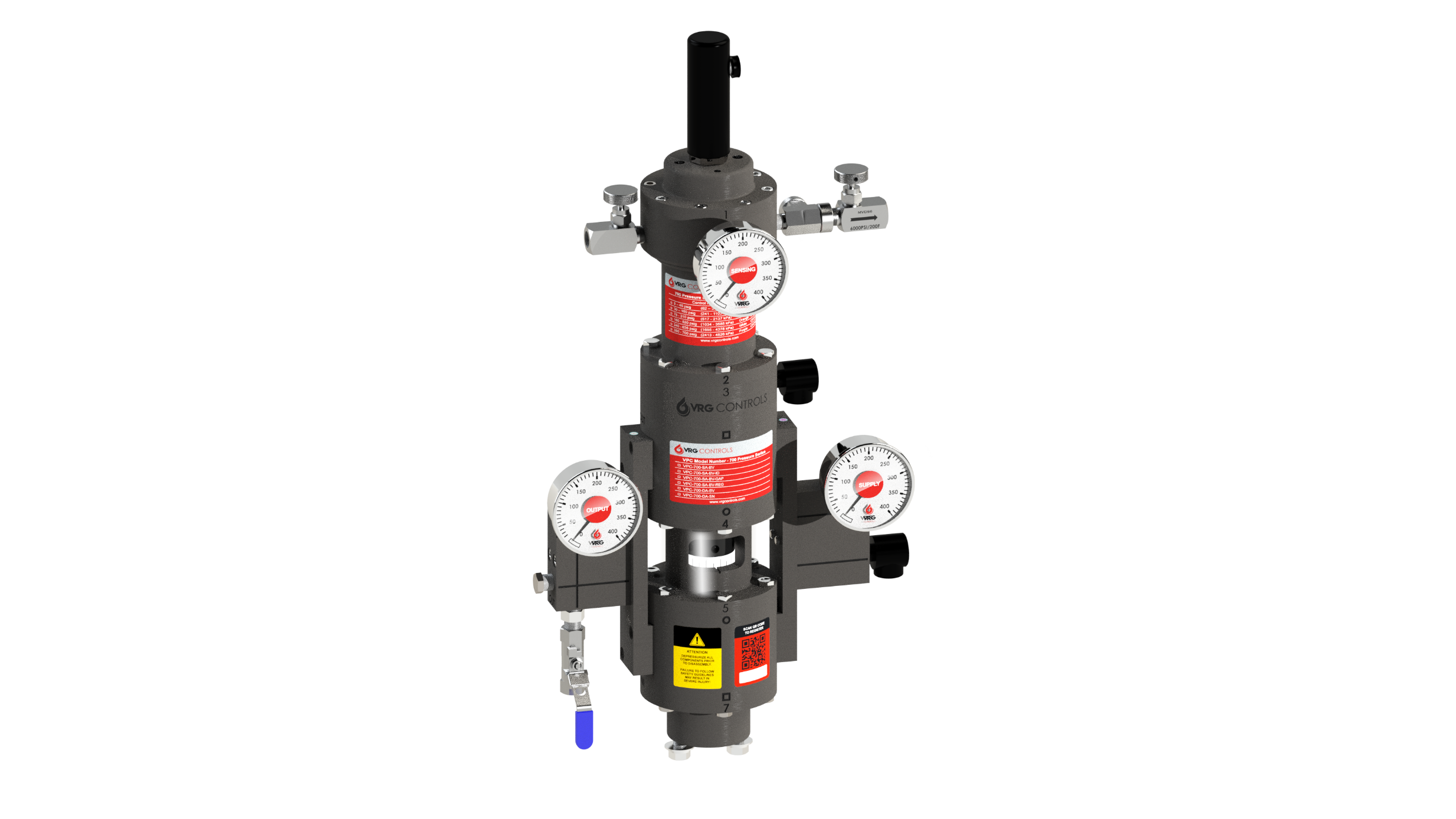 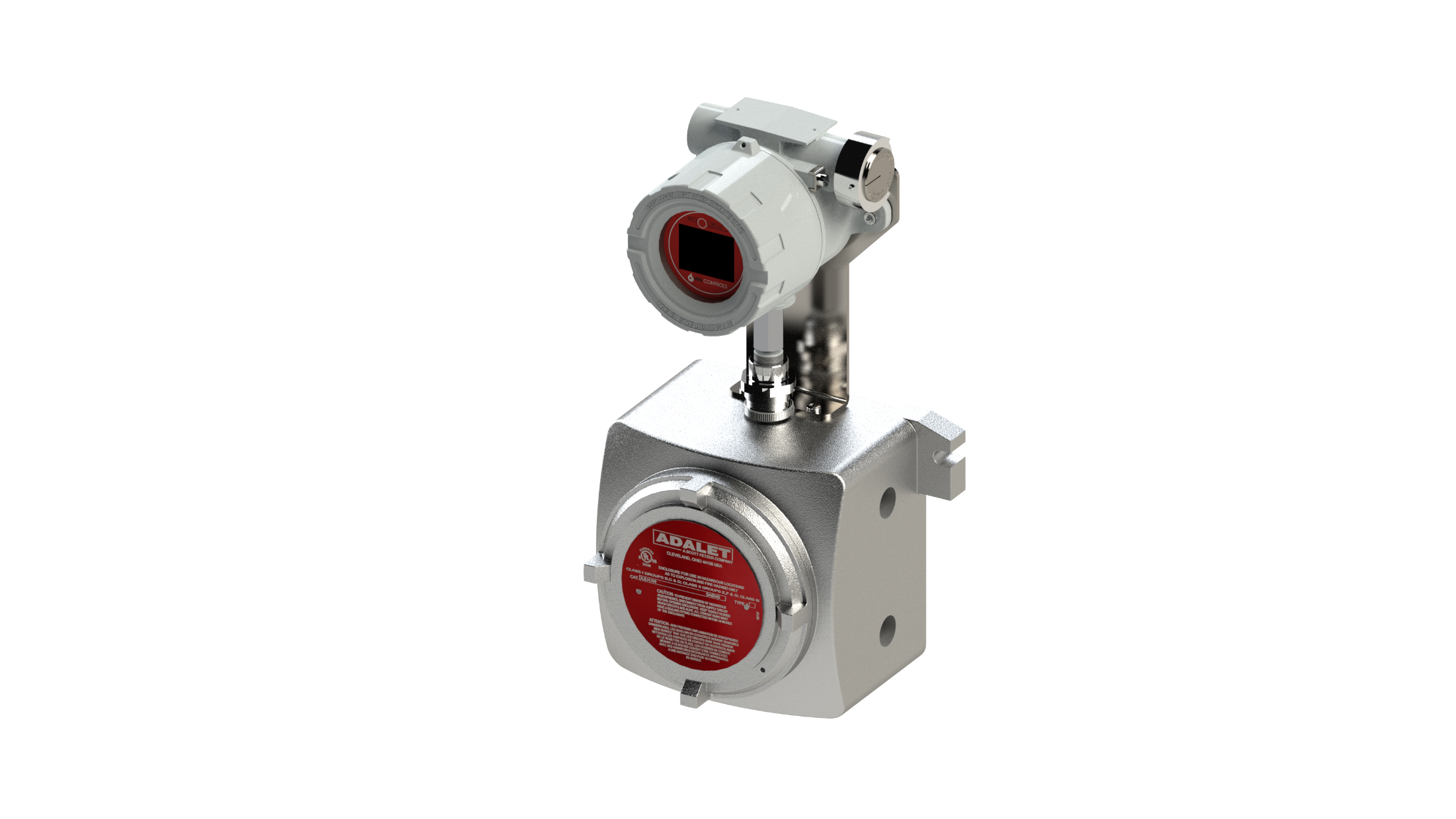 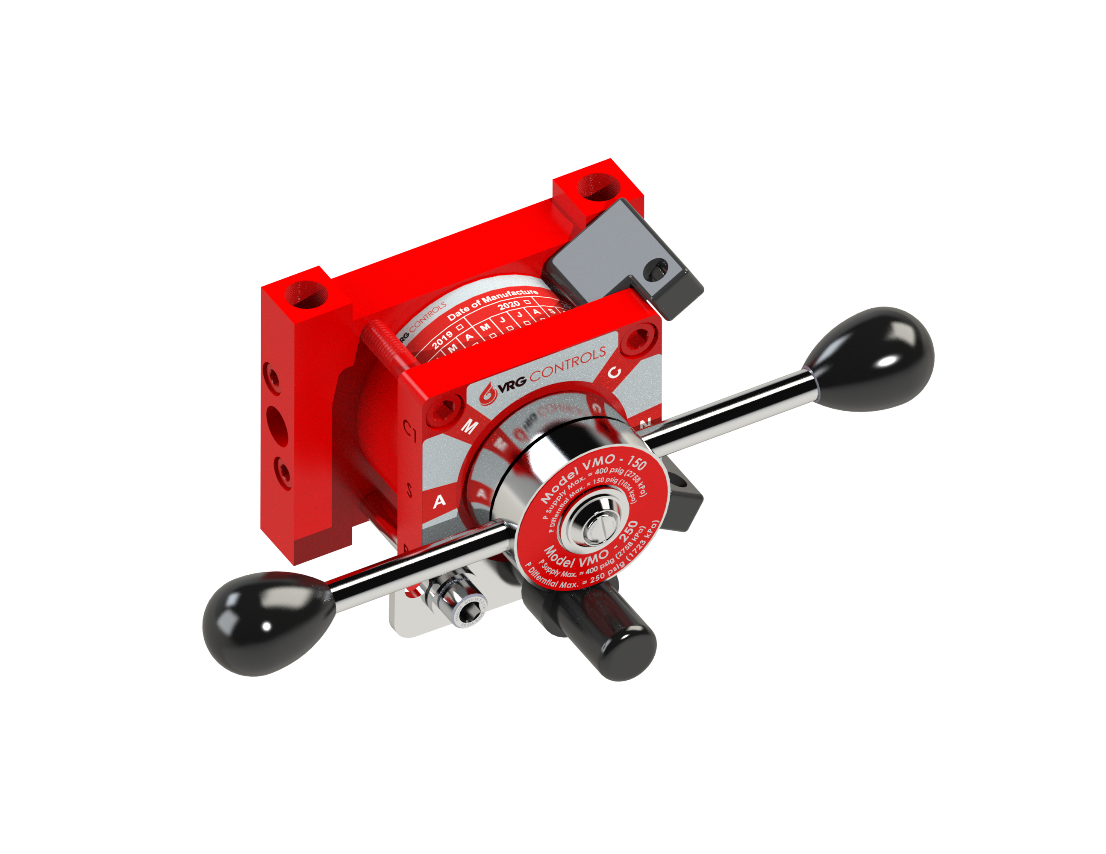 RCVC Series
Red Circle Valve Controller
VMO Series
Valve Manual Override
VPC Series
Valve Pilot Controller
3
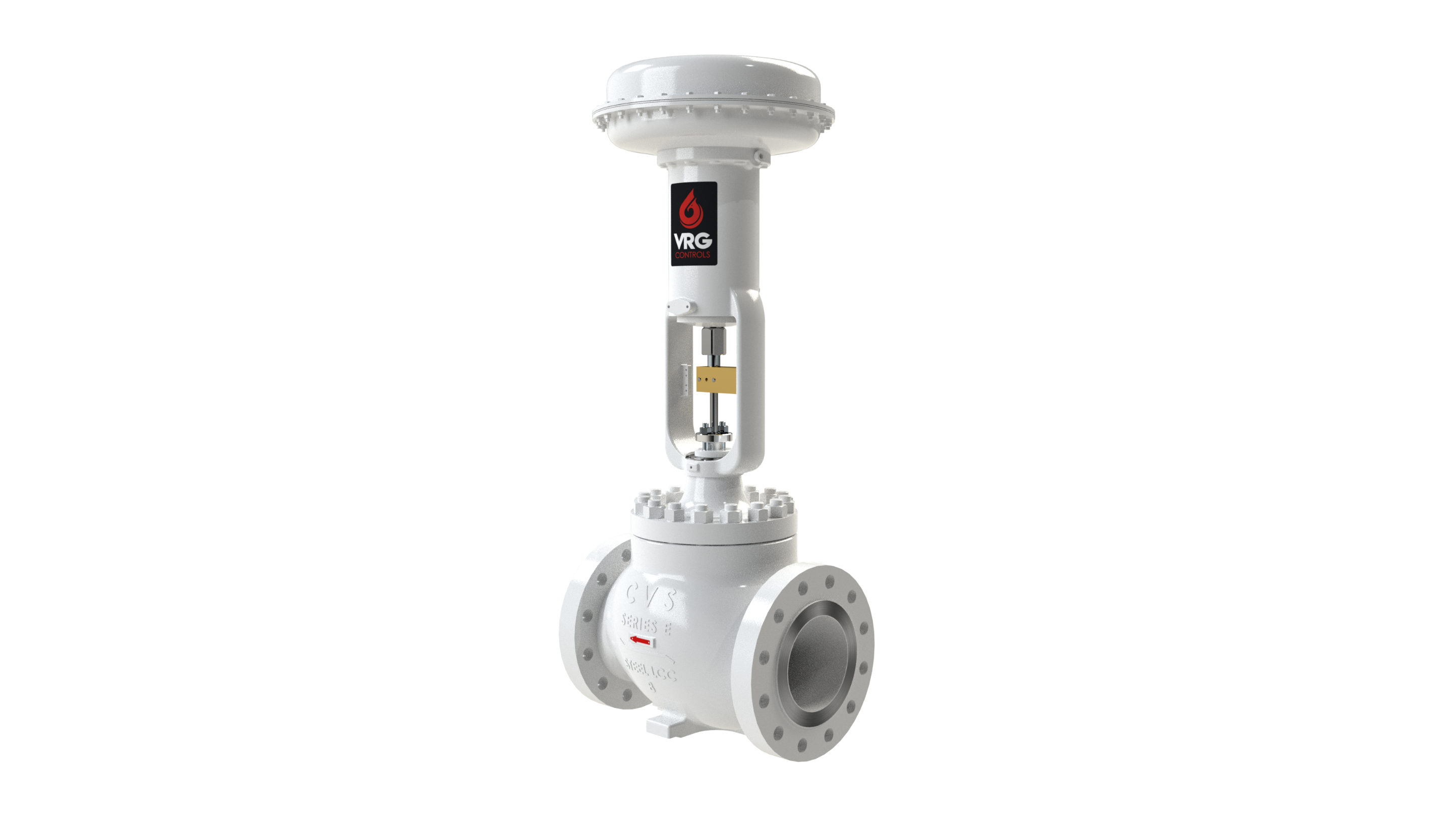 CVET Linear Control Valves – Product Features
Flexible Design Control Valve for Moderate to Small Flow Volumes
Interchangeable Trims for Characterization and Effective Noise Attenuation
Key Applications
Low to Moderate Flow Rates
More Aggressive Pressure Drop Ratio
Power Plant Fuel Gas Feed
“Trim” Type Control Runs
Natural Gas Transmission Pipelines
Natural Gas LDC Gate Stations
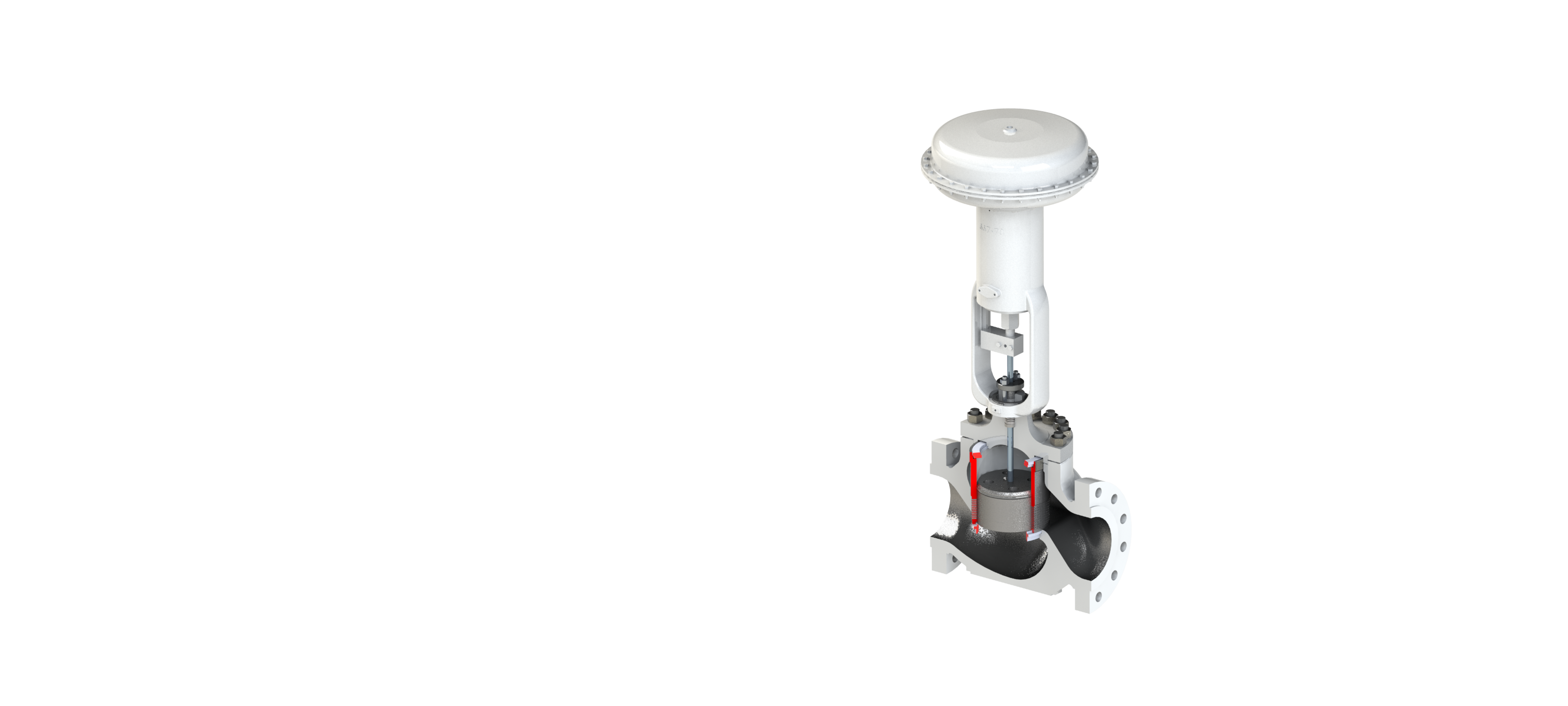 CVET Linear Control Valves – Product Features
Top-entry Design
Equal Percentage Characterized Trims Available for Max Range-Ability
High Performance Trims Options Available for Aggressive Applications
Multi-Stage Noise Attenuating Trim Available
Low Temp Carbon Steel and NACE Trim Standard
Soft Seat Class VI Shut Off Available For All Trims
High CV to Size Ratio
Streamlined Flow Path To Optimize Capacity
Wide Range Of Material Options
Backed Up By VRG Controls Sizing & Selection
CVET Linear Control Valves – Specifications Overview
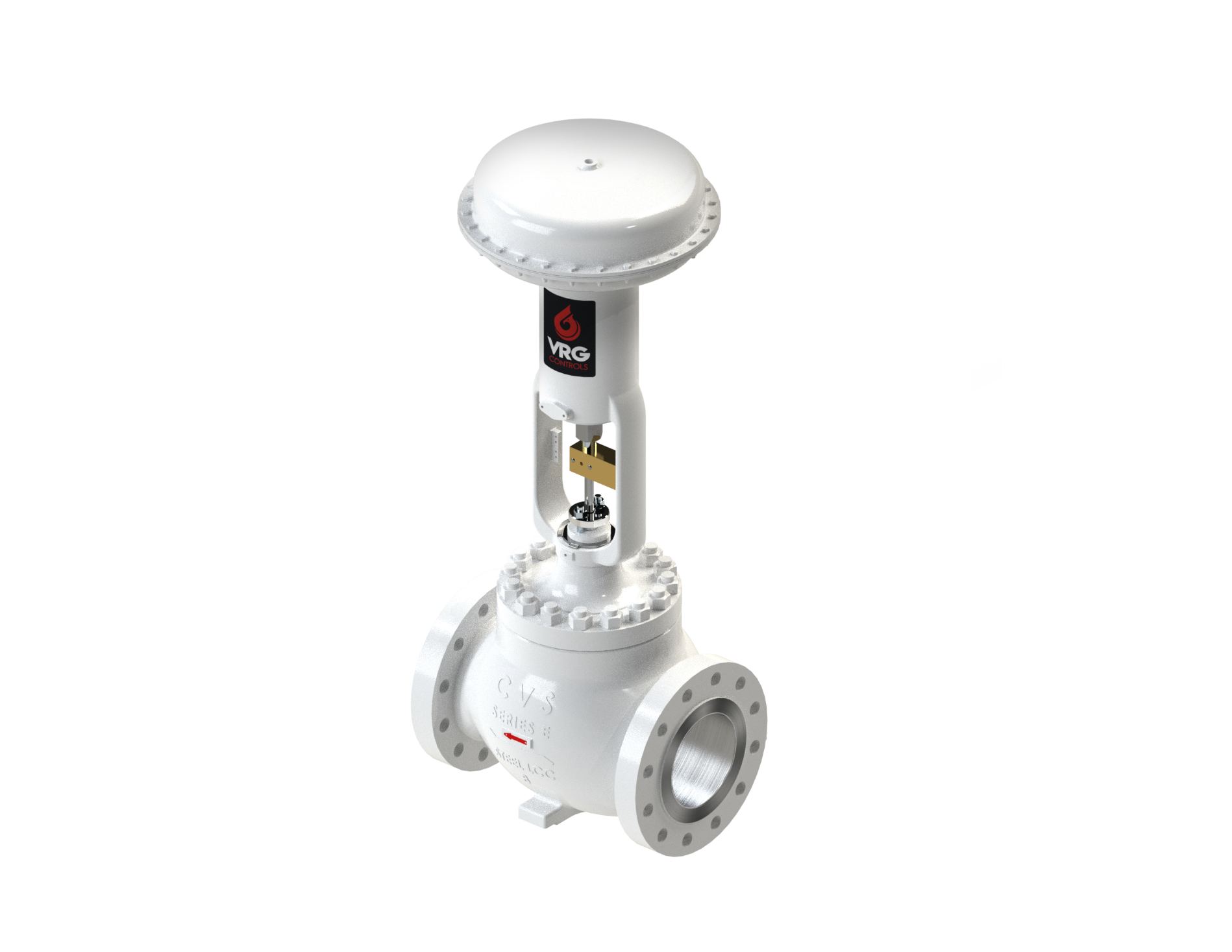 CVET Linear Control Valves – Product Overview
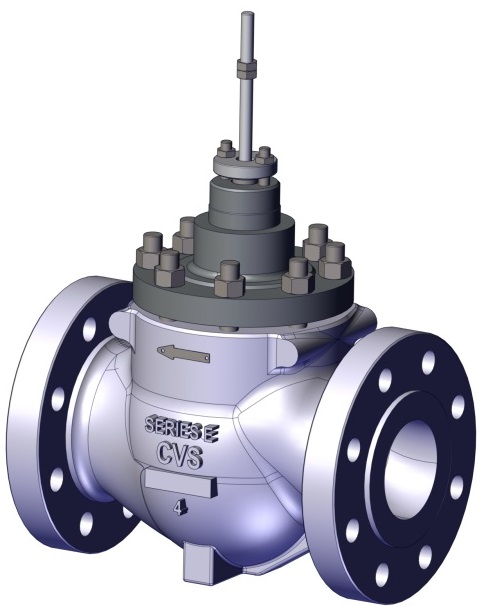 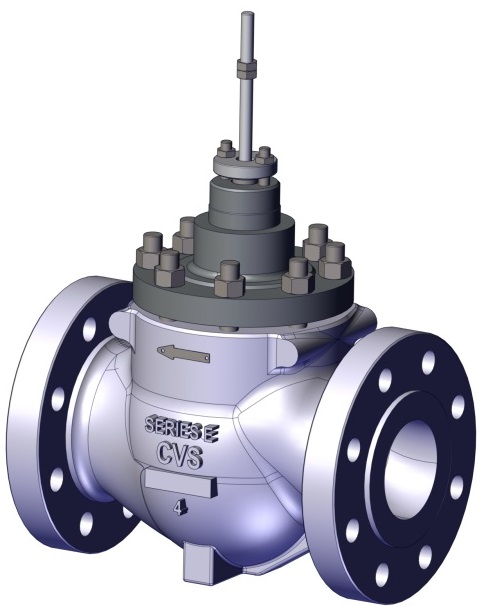 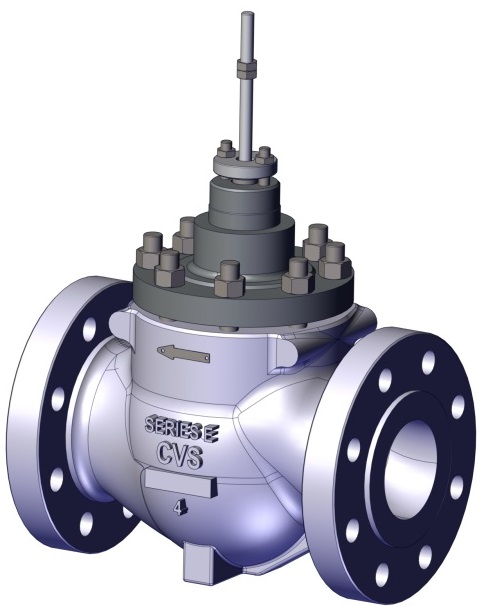 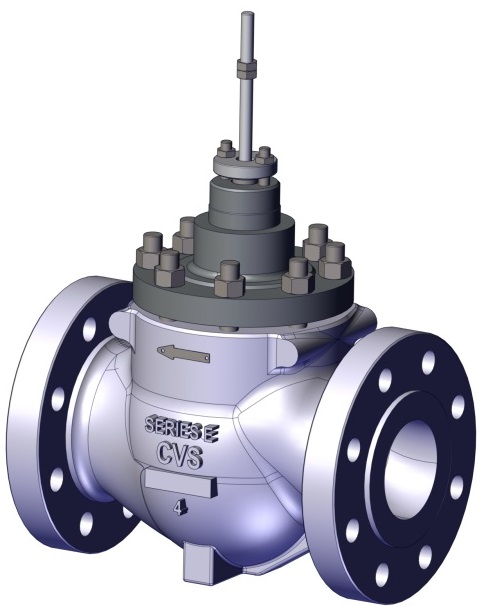 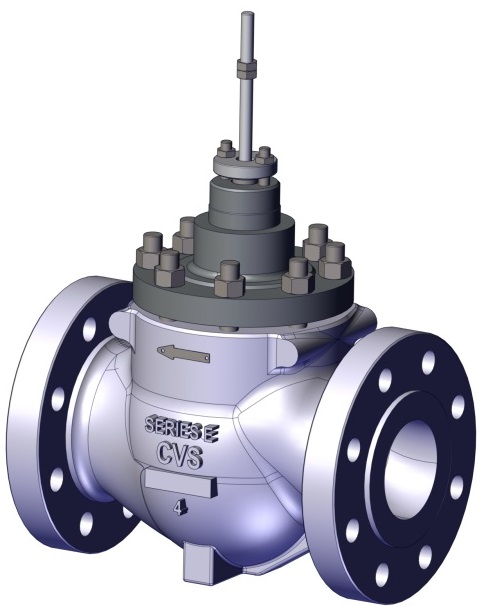 CV Series Linear Control Valve –  Available Size Range
Notes:
2 in to 8 in  Size CVET are “ET” Type Body Configuration
10 in and 12 in Size CVET are “EWT” Type Body Configuration
Standard ANSI Pressure Ratings: 300, 600, 900 ANSI, Other ANSI RATINGS AVAILABLE
VRGSize Station Design and Control Valve Sizing Program
FREE Download at www.vrgcontrols.com
Size & Select CVEZ & CVET Globe Valves
Design ABOVE and BELOW GROUND Stations, including piping and monitors
Analyze Control Valve Performance
Calculate Predicted Noise
Save as DATA file or print to PDF
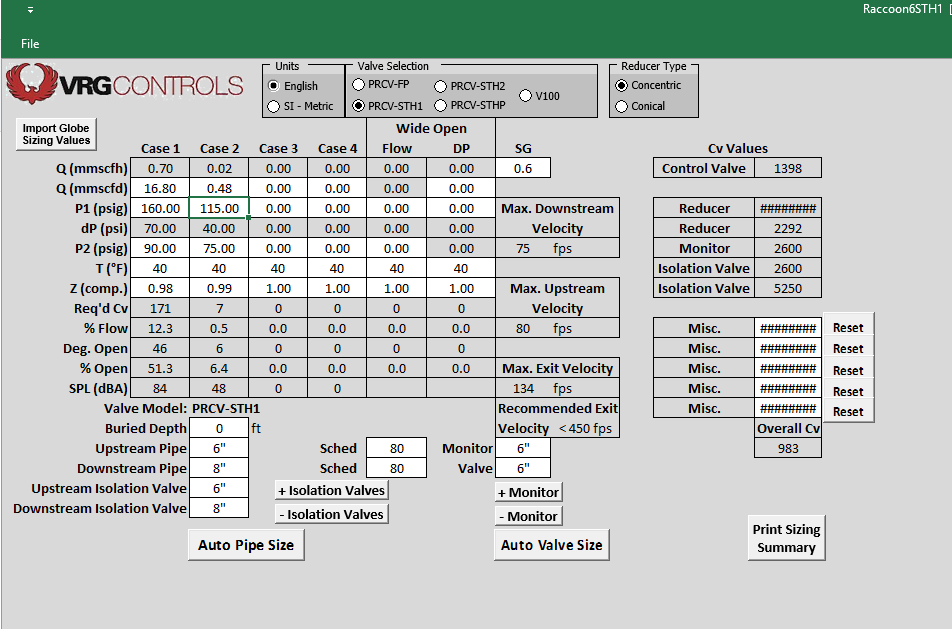 PRCV & CVET Control Valve Flow Capacity Analysis
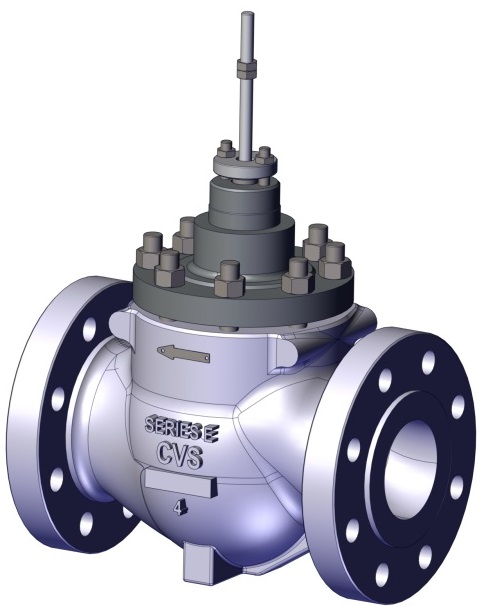 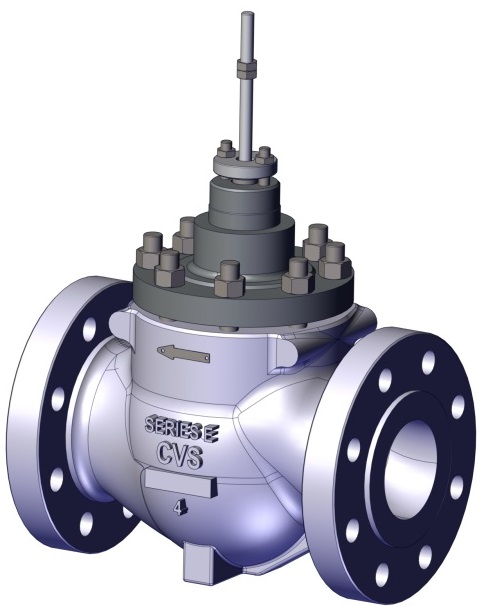 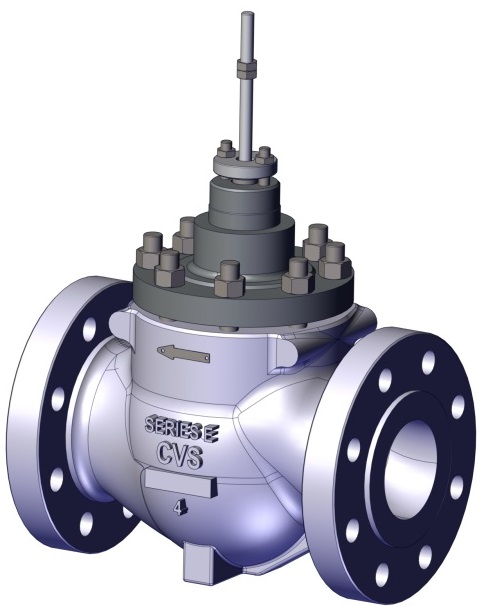 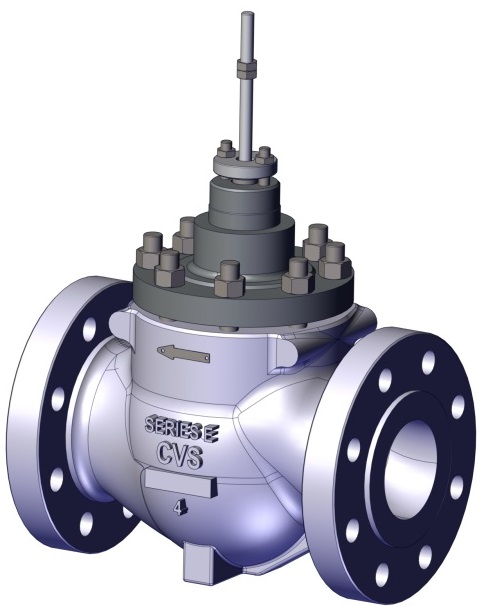 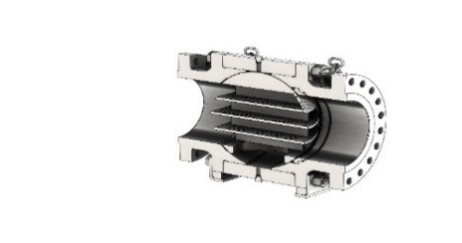 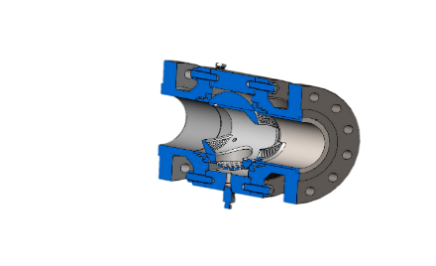 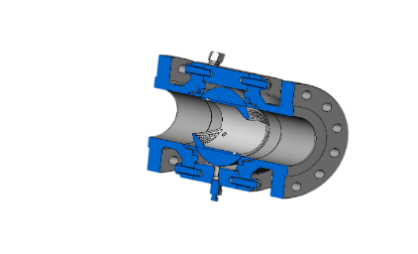 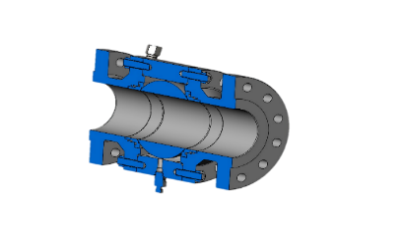 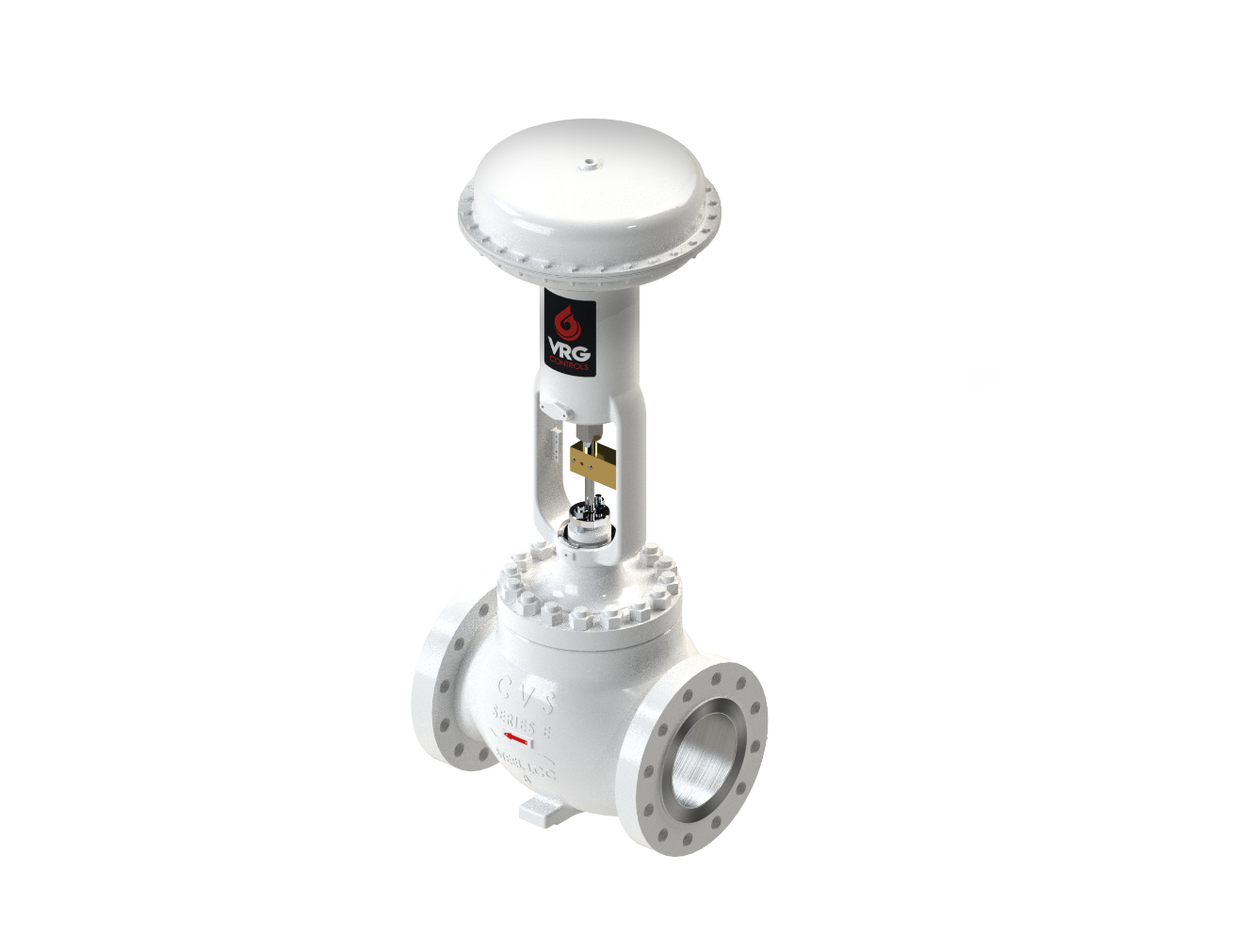 CV Series Linear Control Valve –  CVET Capacity vs. Trim Comparison
Equal Percent Trim
Linear Trim
CV Series Linear Control Valve –  Typical Noise Attenuation Comparison
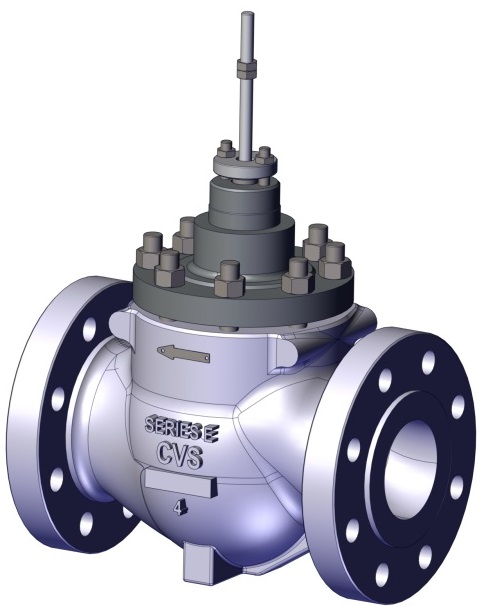 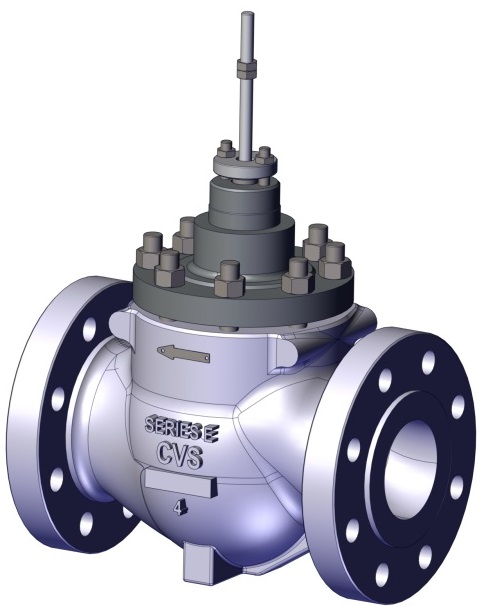 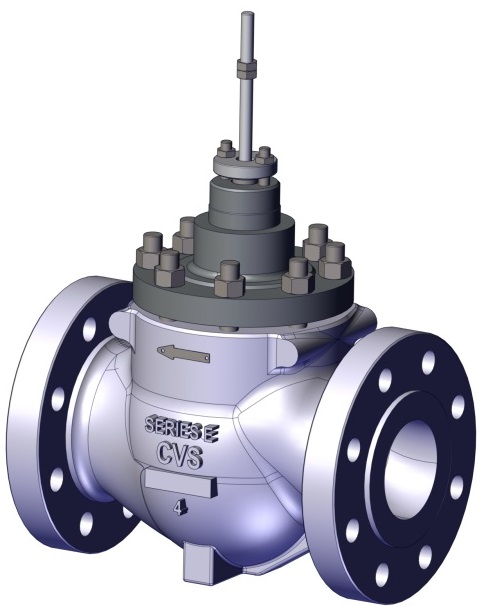 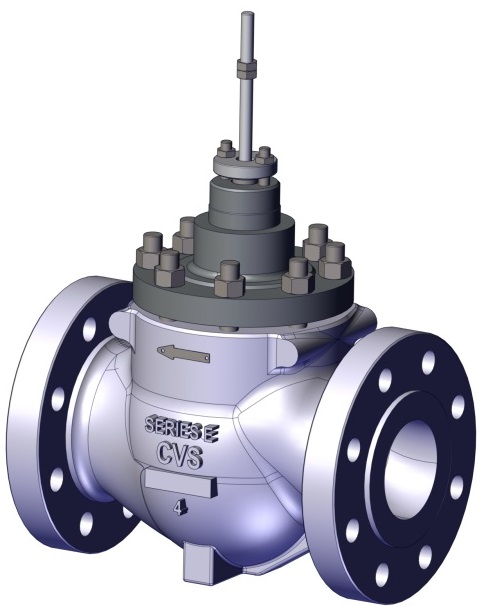 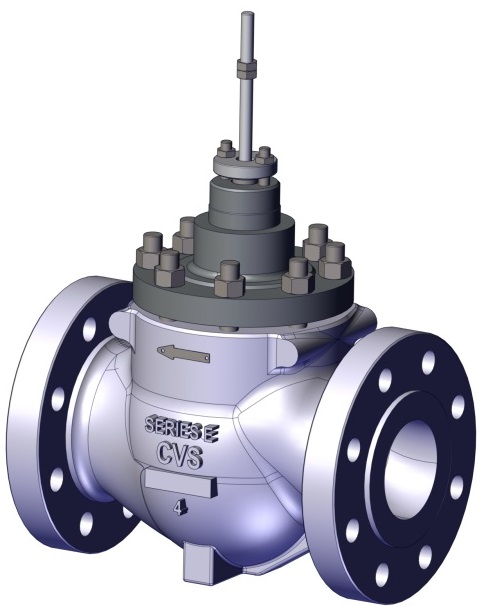 CV Series Linear Control Valve –  Typical Application Guidelines
*For ABOVE GROUND Station Installations
CV Series Linear Control Valve –  Min & Max Control Range
** NOTE THAT CONTROL VALVE CAN PROVIDE ADDITONAL CAPACITY AT HIGHER FLOWS.
MAX CONTROL LIMIT PROVIDES FACTOR SAFETY FOR DESIGN CAPACITY
CV Series Linear Control Valve –  CVET Full Open Flow Coefficients
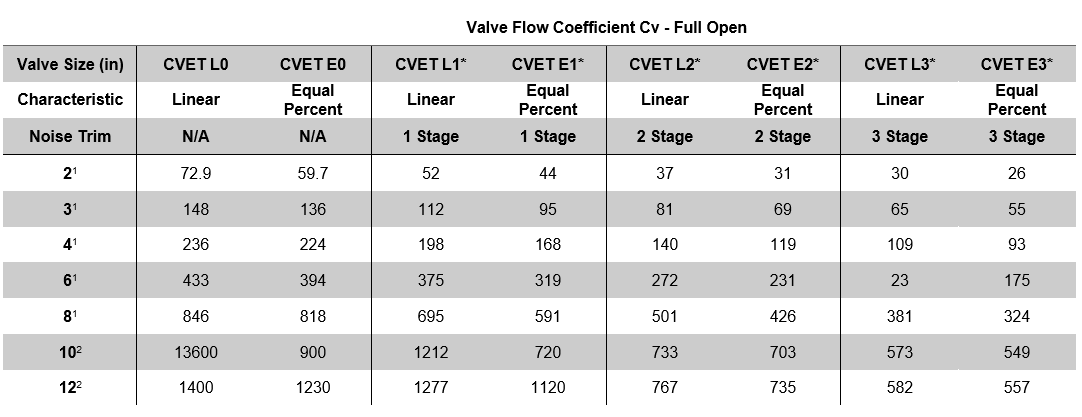 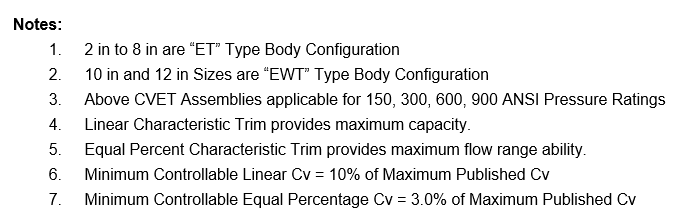 Flow Profile Percent Capacity CVET – Linear vs. Equal Percent Trims
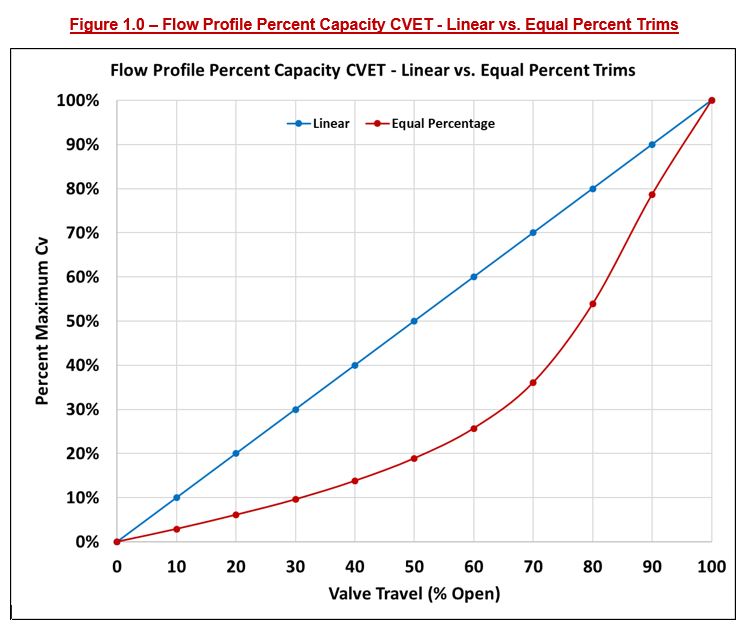 Flow Profile Percent Capacity CVET – Linear L0 vs. Equal Percent E0 Trim
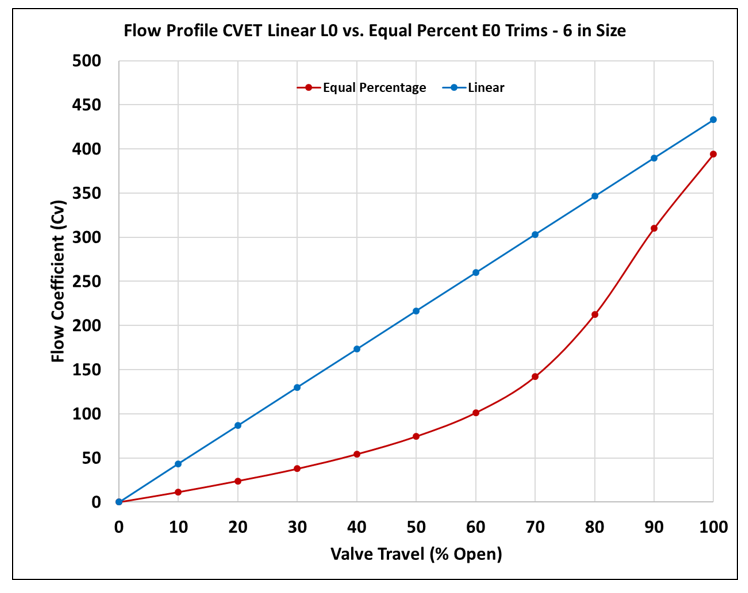 Flow Profile CVET Equal Percent Trims – 6 in Size
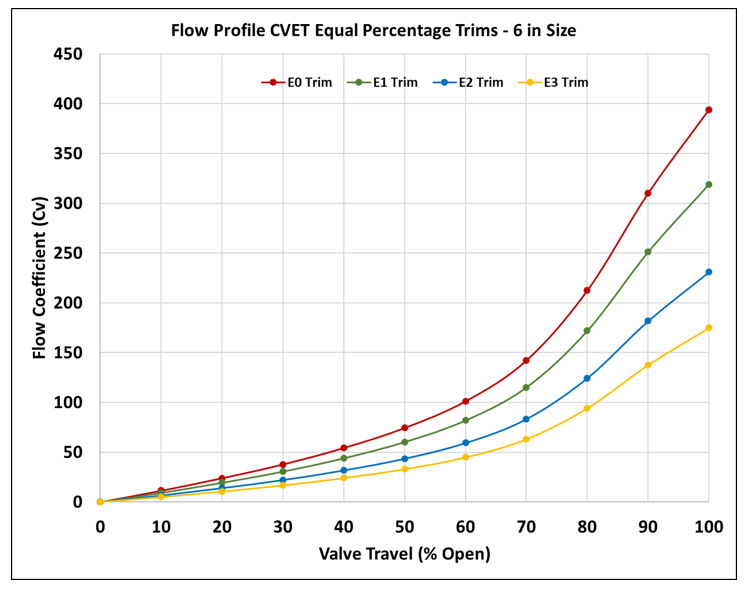 Flow Profile CVET Linear Trims – 6 in Size
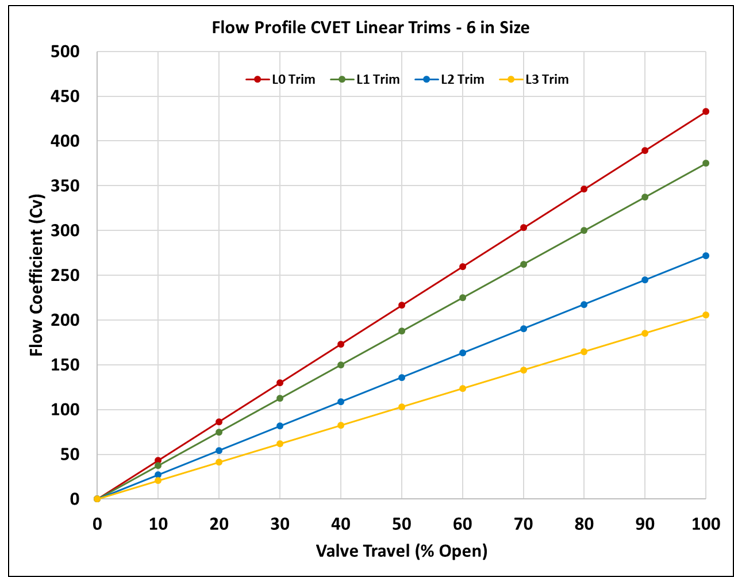 CV Series Linear Control Valve –  CVEZ Full Open Flow Coefficients
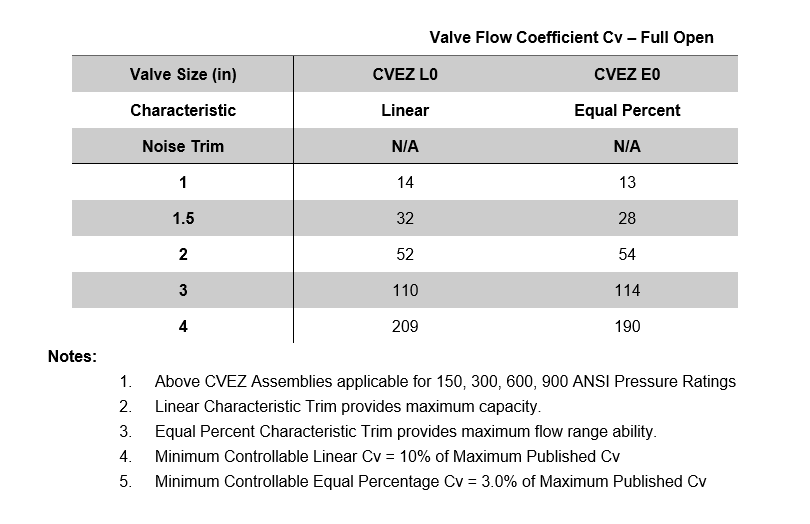 Flow Profile Percent Capacity – CVEZ Linear vs. Equal Percent Trims
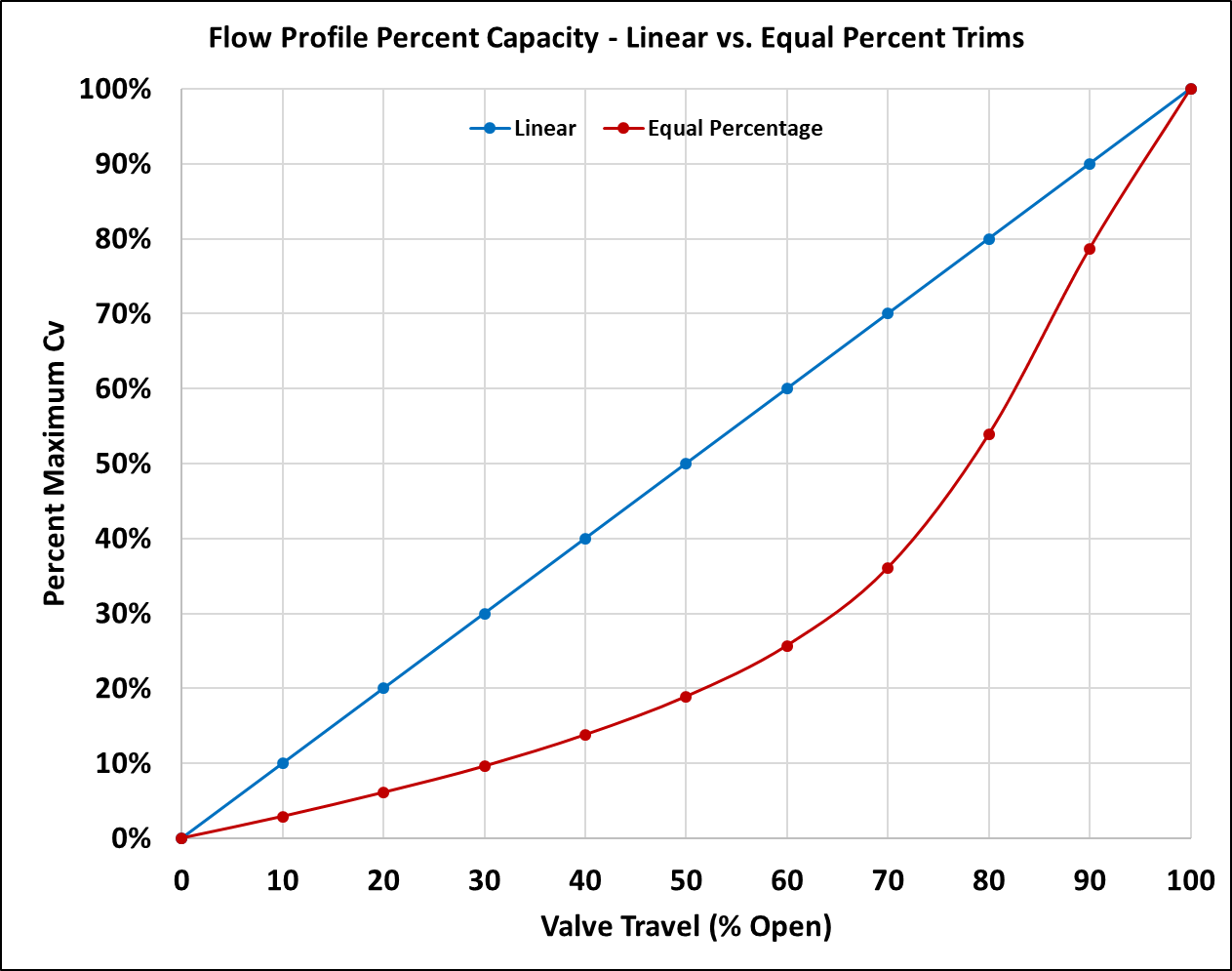 LD Linear Diaphragm (Spring Return) Actuators
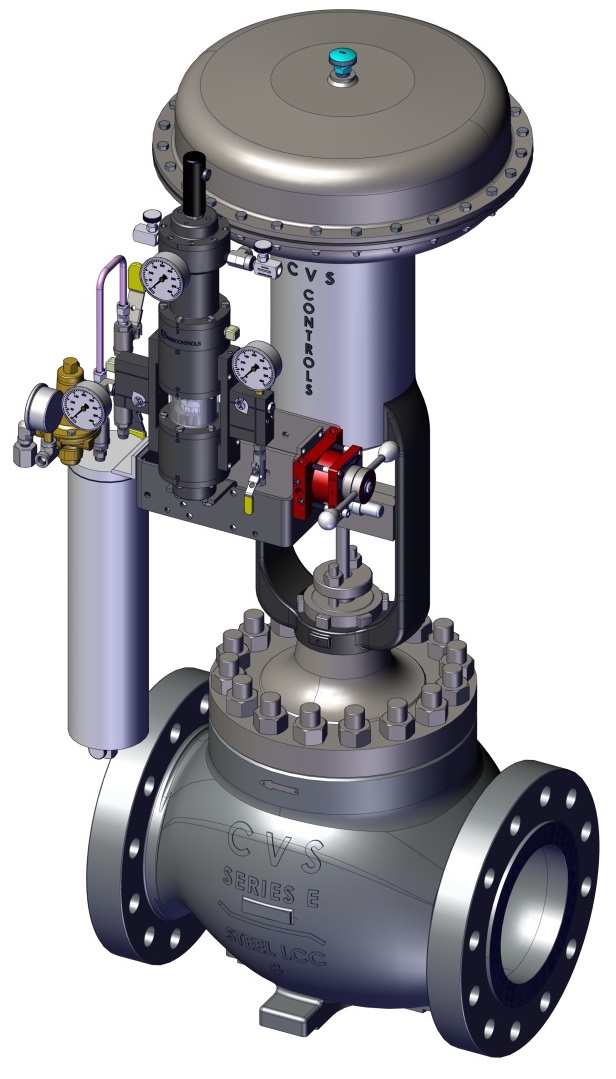 LD Linear Diaphragm Actuators for High Thrust at Low Supply Pressure
VRG Control Instrumentation Ideal for Natural Gas Applications
Sizes from 1.0 in to 12 in Bore
150, 300, 600 and 900 ANSI Ratings
Full Range of Noise Attenuation Trims w
Equal Percent or Linear Flow Characterization
CVET Series
Linear Control Valves
LHPA-DA Linear High Pressure Actuators (Double Acting)
High MAOP Allows
 Bleed to Pressure
ZERO ATM Emissions
High MAOP Allows
 Bleed to Pressure
ZERO ATM Emissions
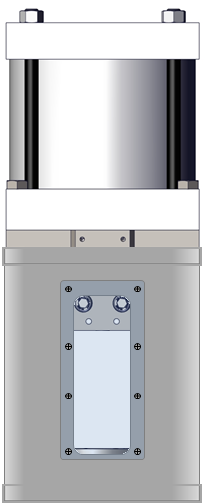 High Thrust for Large CVET Control Valves
High Thrust for Large CVET Control Valves
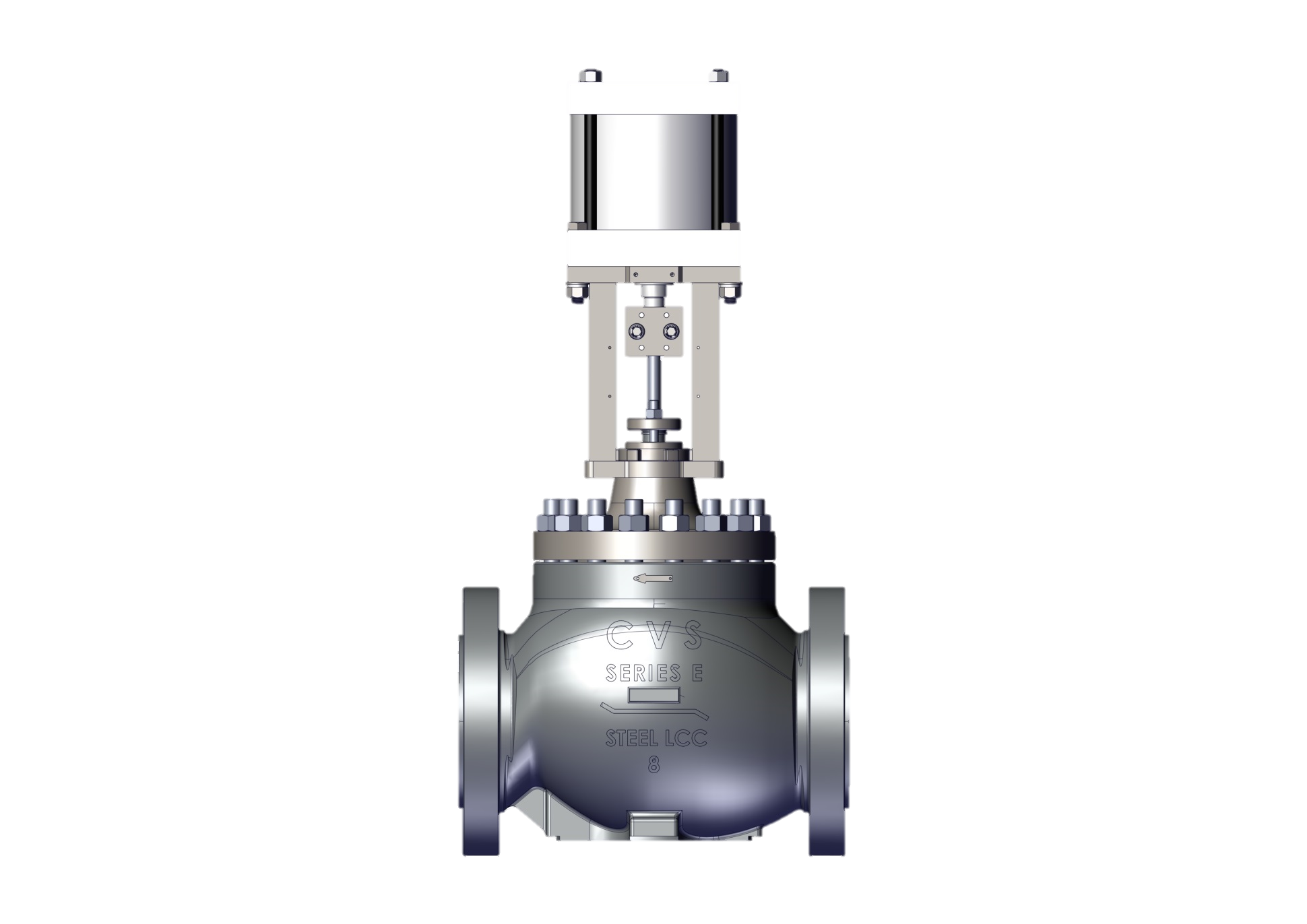 Compact 
High Pressure 
LHPA-DA Actuator
Compact 
High Pressure 
LHPA-DA Actuator
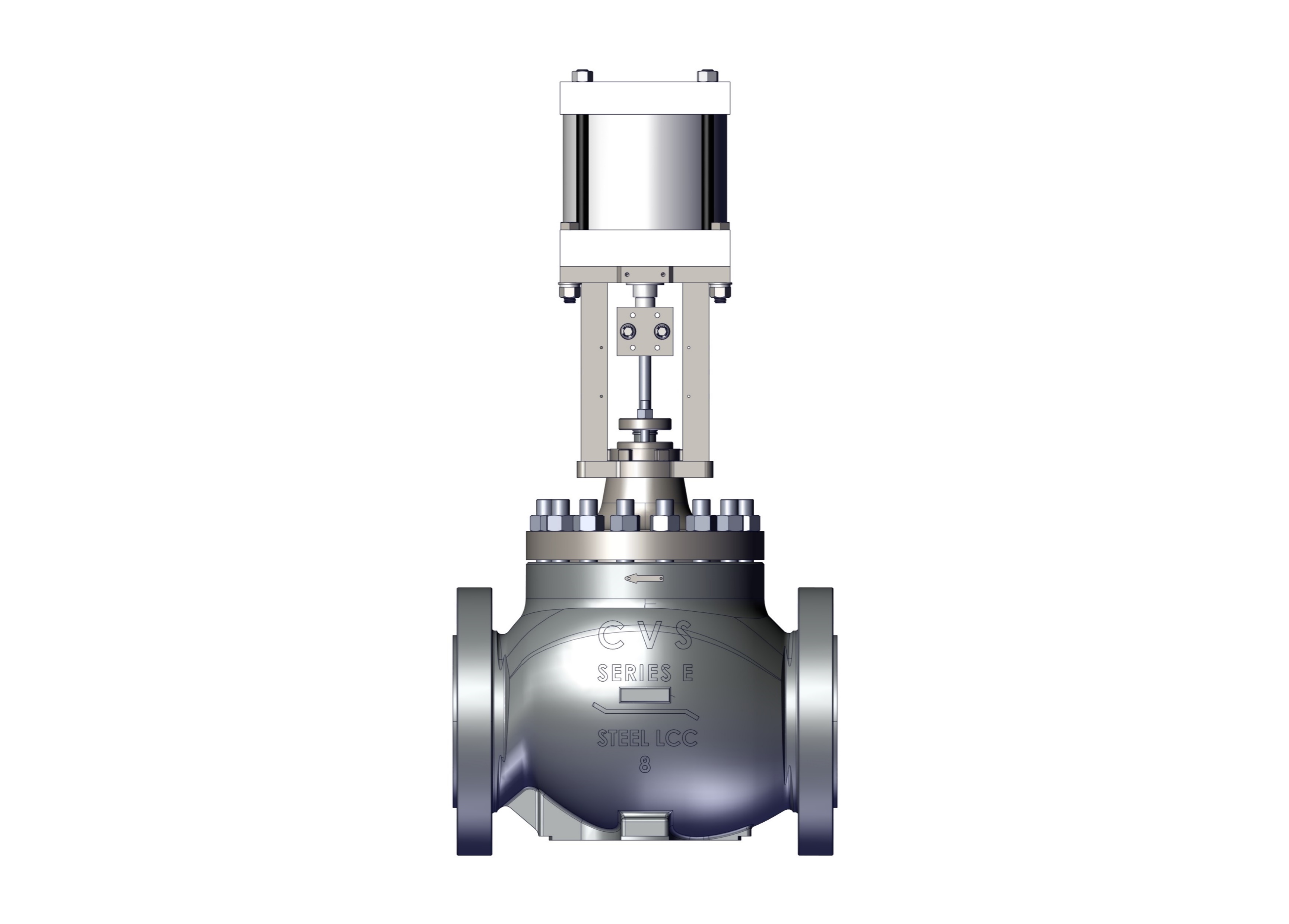 Closed Yoke Design
Submersible
Ideal for Vaults
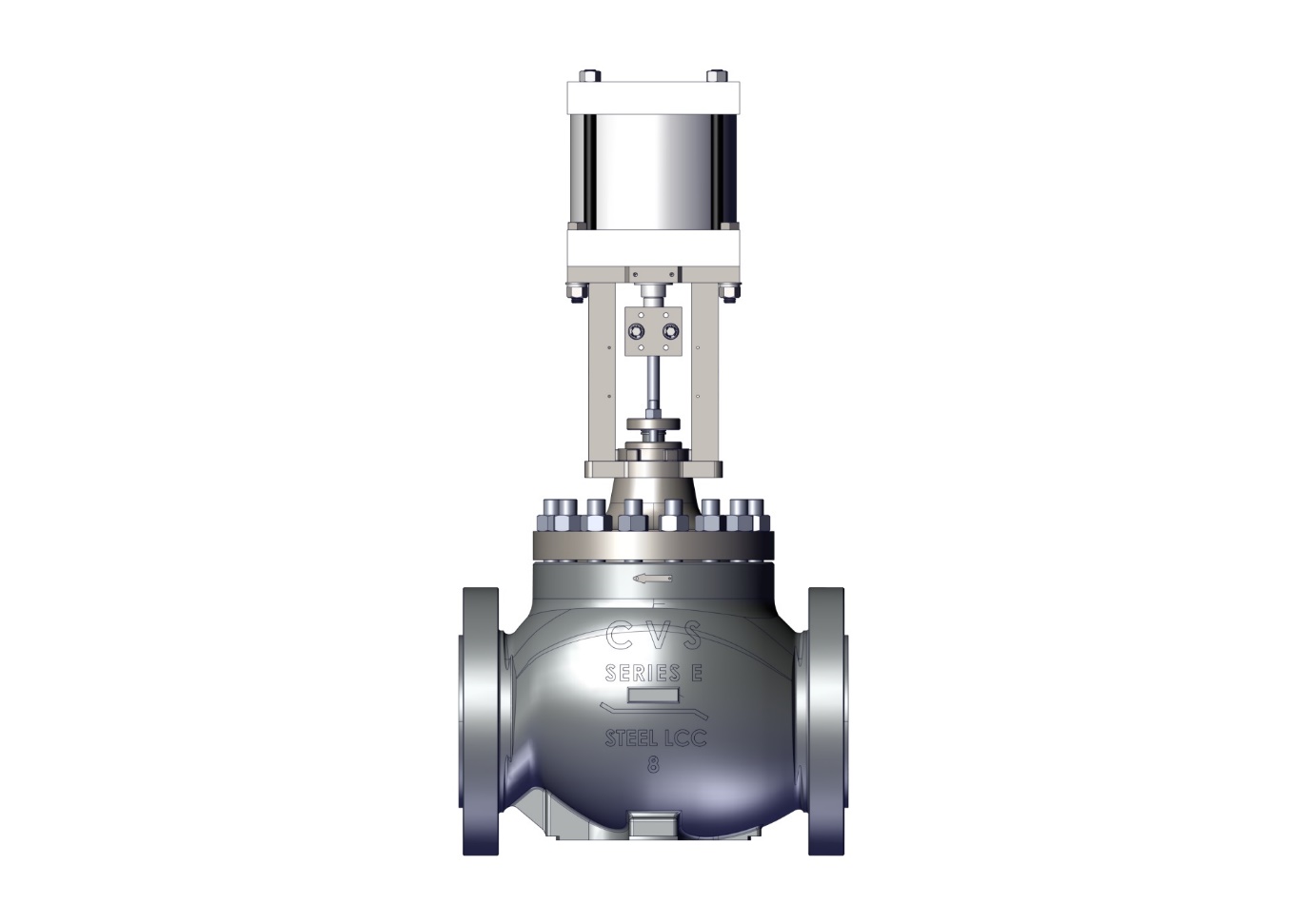 Open Yoke Design
CVET Series
Linear Control Valves
w LHPA-DA Series
Linear High Pressure Actuator
(Double Acting, Open Yoke)
CVET Series
Linear Control Valves
w LHPA-DA Series
Linear High Pressure Actuator
(Double Acting, Closed Yoke)
LHPA-SR Linear High Pressure Actuators (Spring Return)
High MAOP Allows
 Bleed to Pressure
ZERO ATM Emissions
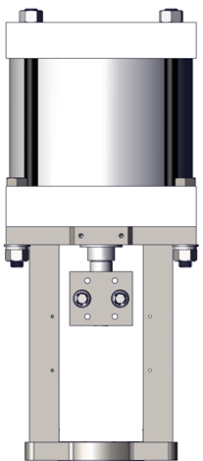 High Thrust for Large CVET Control Valves
High Thrust
Low Pressure
LD Actuator
High Thrust for Large CVET Control Valves
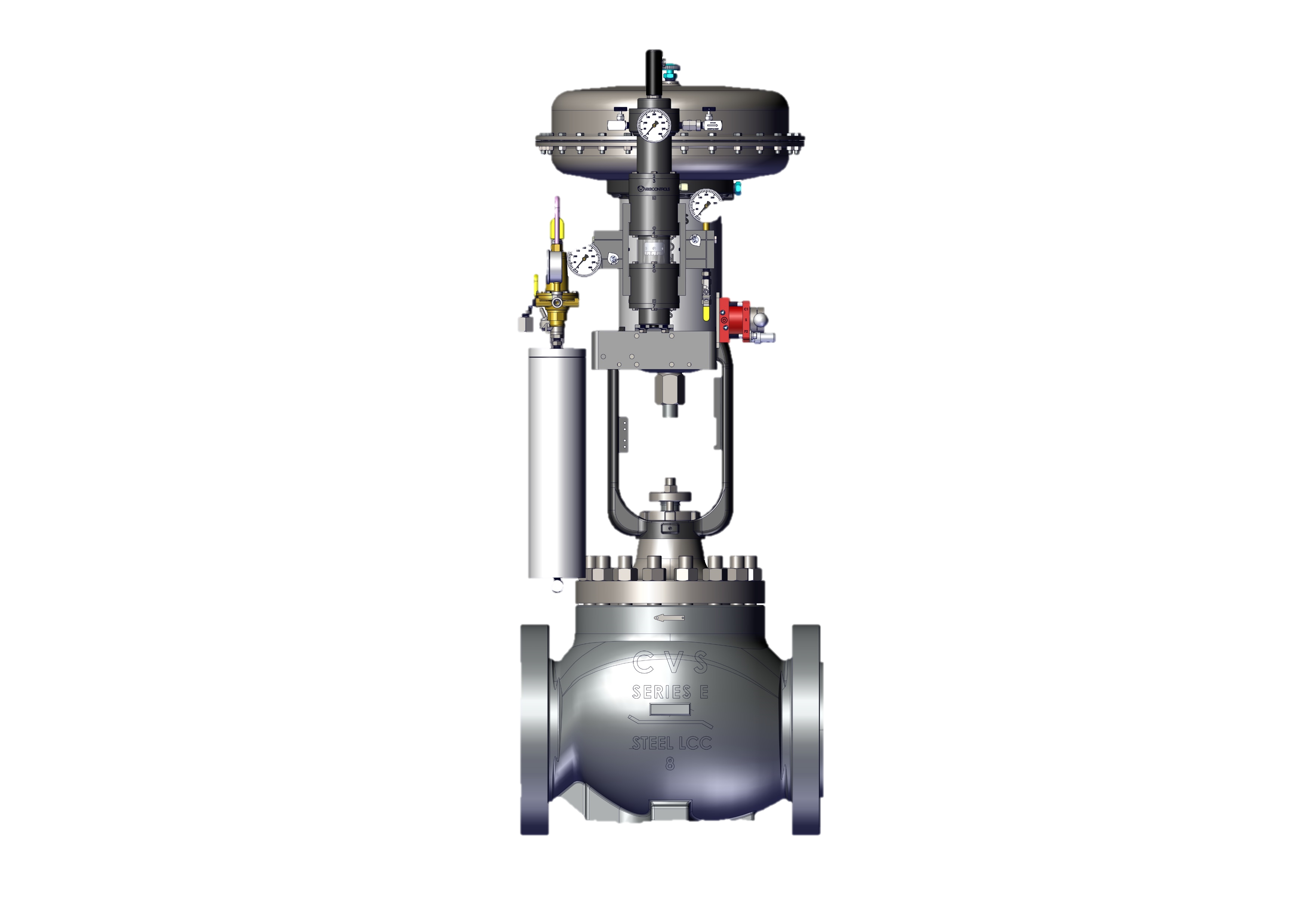 High MAOP Allows
 Bleed to Pressure
ZERO ATM Emissions
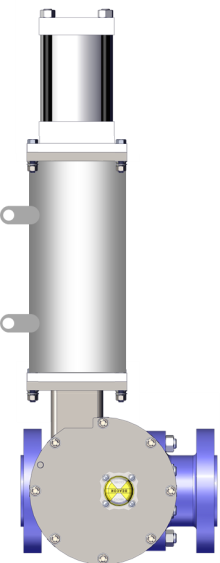 Compact 
High Pressure 
LHPA-SR Actuator
Compact 
High Pressure 
LHPA-SR Actuator
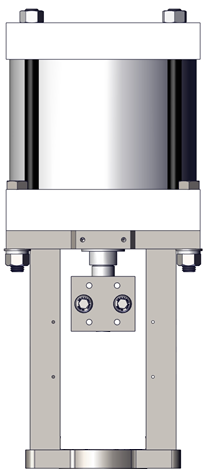 Closed Yoke Design
Submersible
Ideal for Vaults
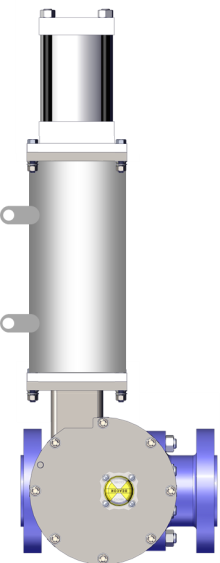 Open Yoke Design
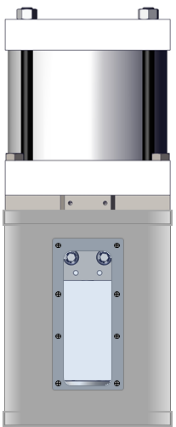 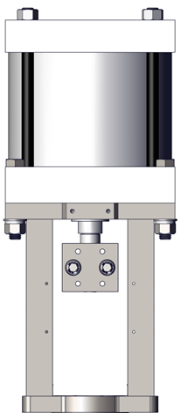 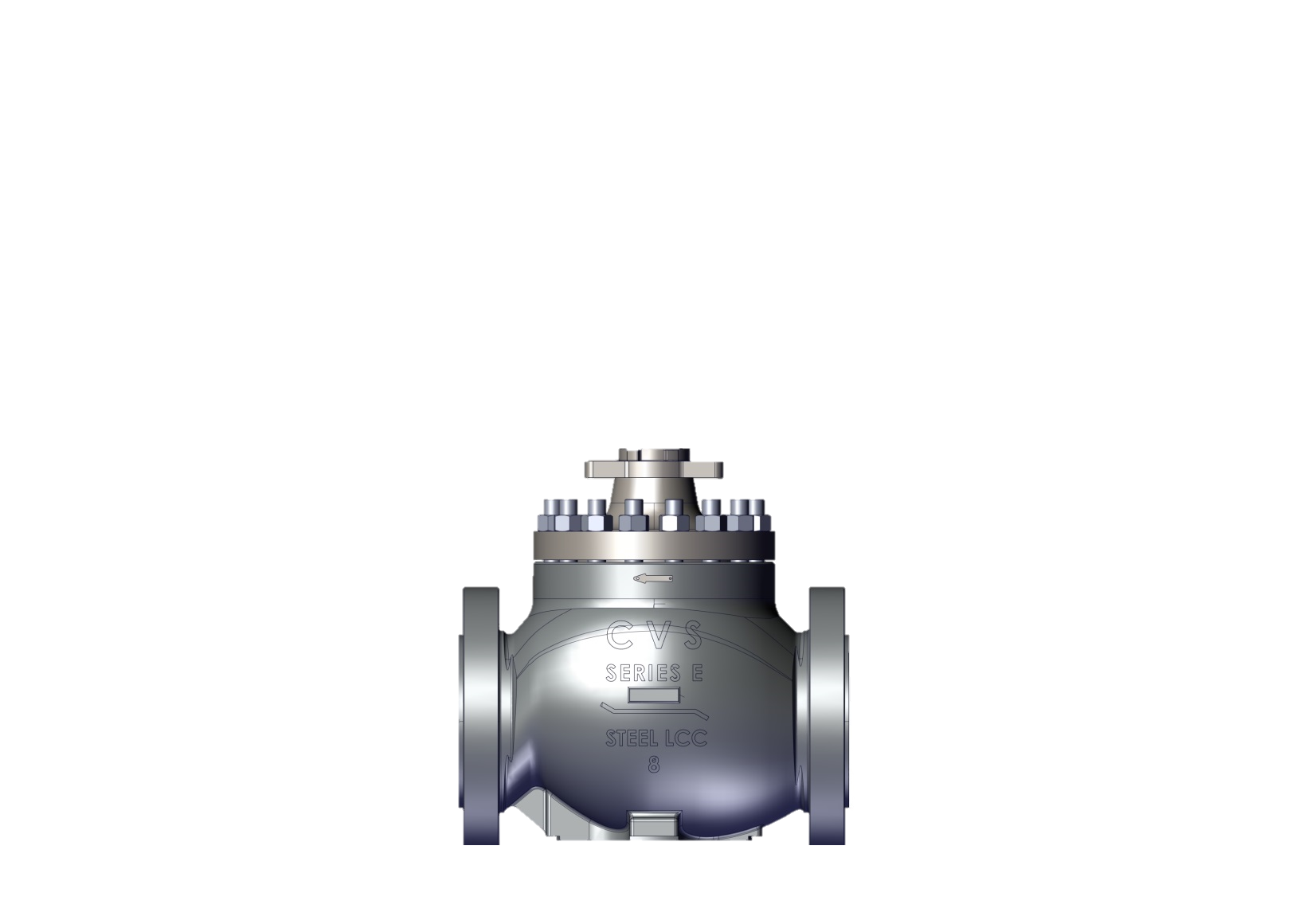 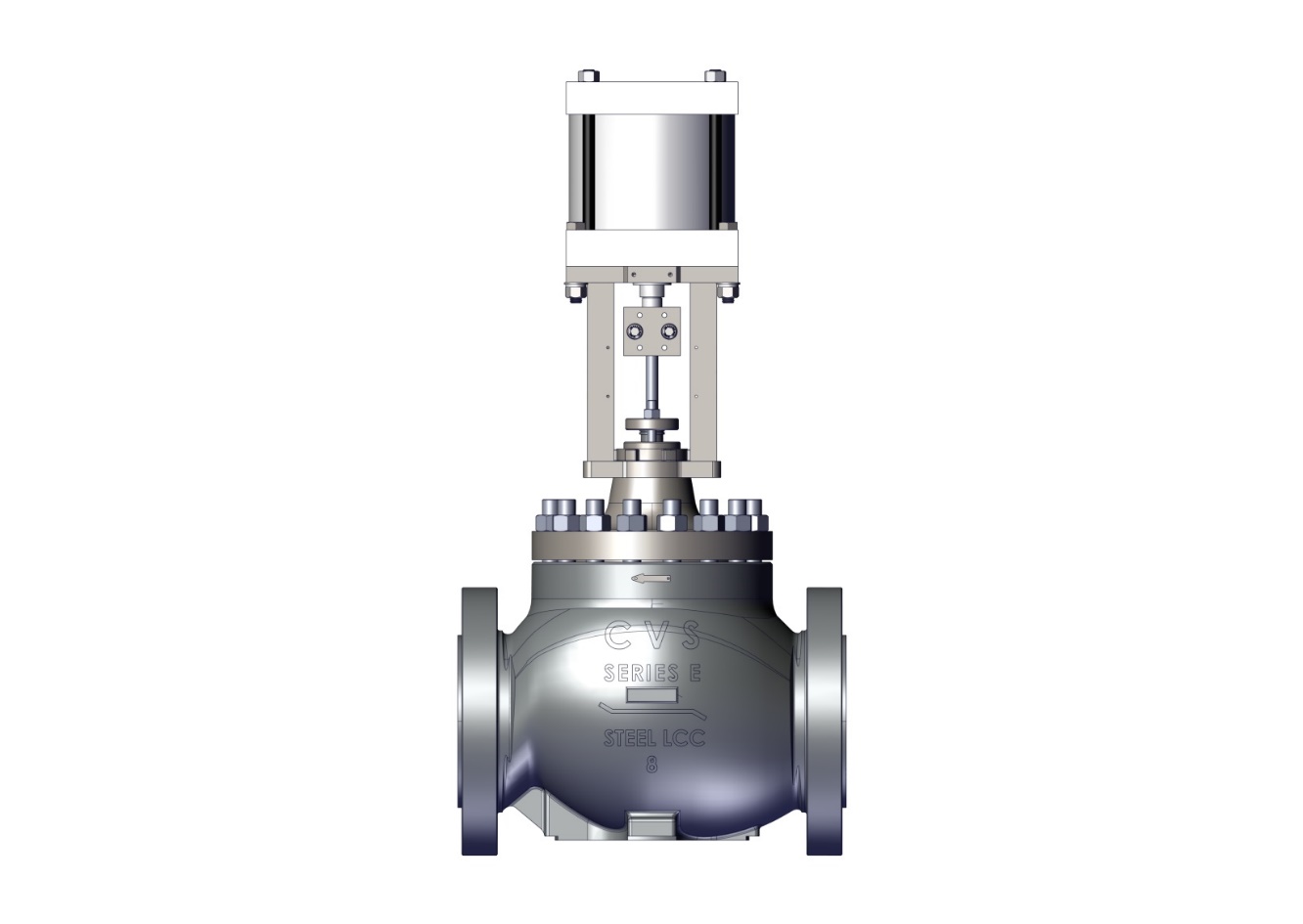 CVET Series
Linear Control Valves
w LD Series Diaphragm Actuator
CVET Series
Linear Control Valves
w LHPA-SR Series
Linear High Pressure Actuator
(Spring Return, Open Yoke)
CVET Series
Linear Control Valves
w LHPA-SR Series
Linear High Pressure Actuator
(Spring Return, Closed Yoke)
8 in Bore CV-ET Control Valve “Line Up” w Actuator Options
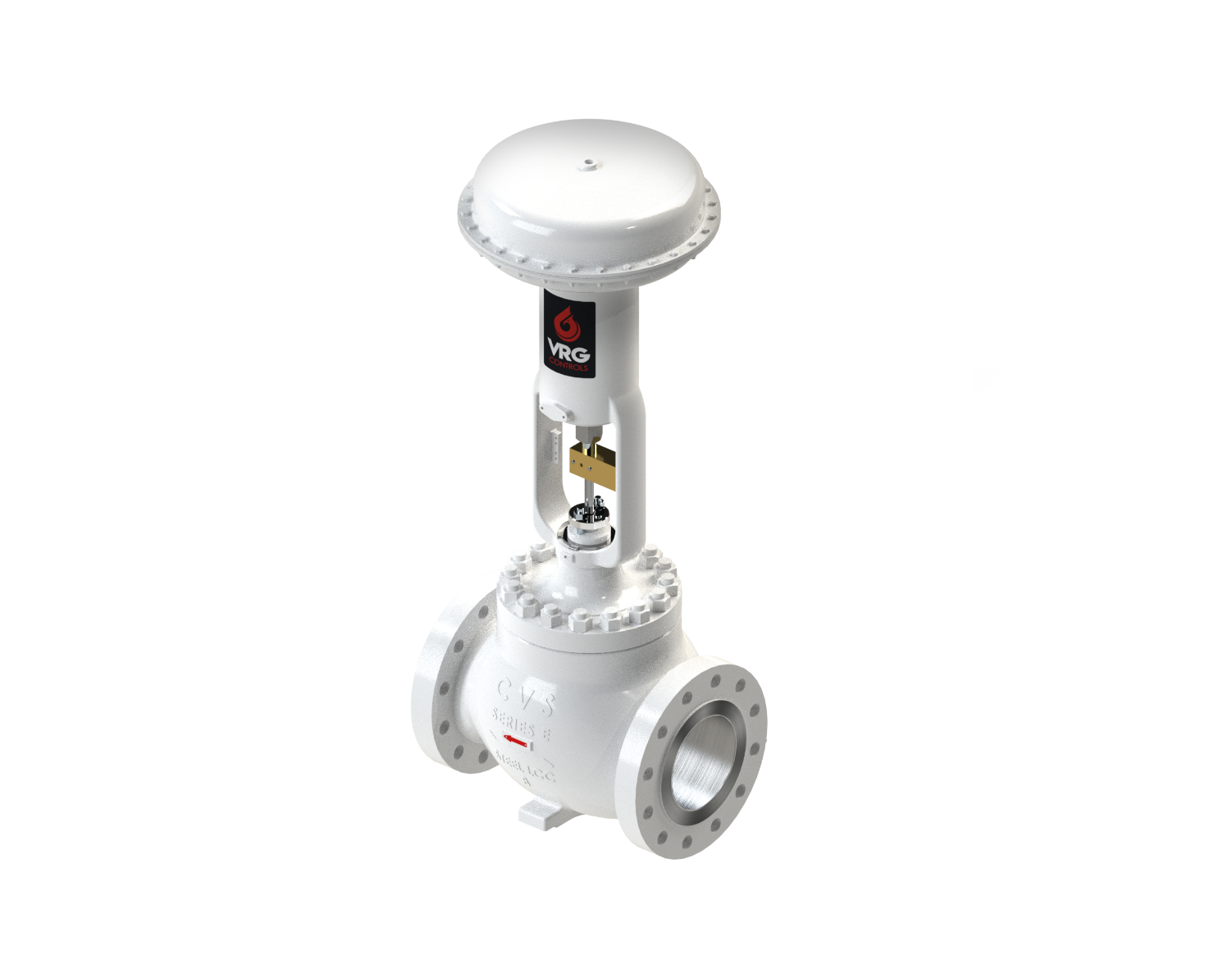 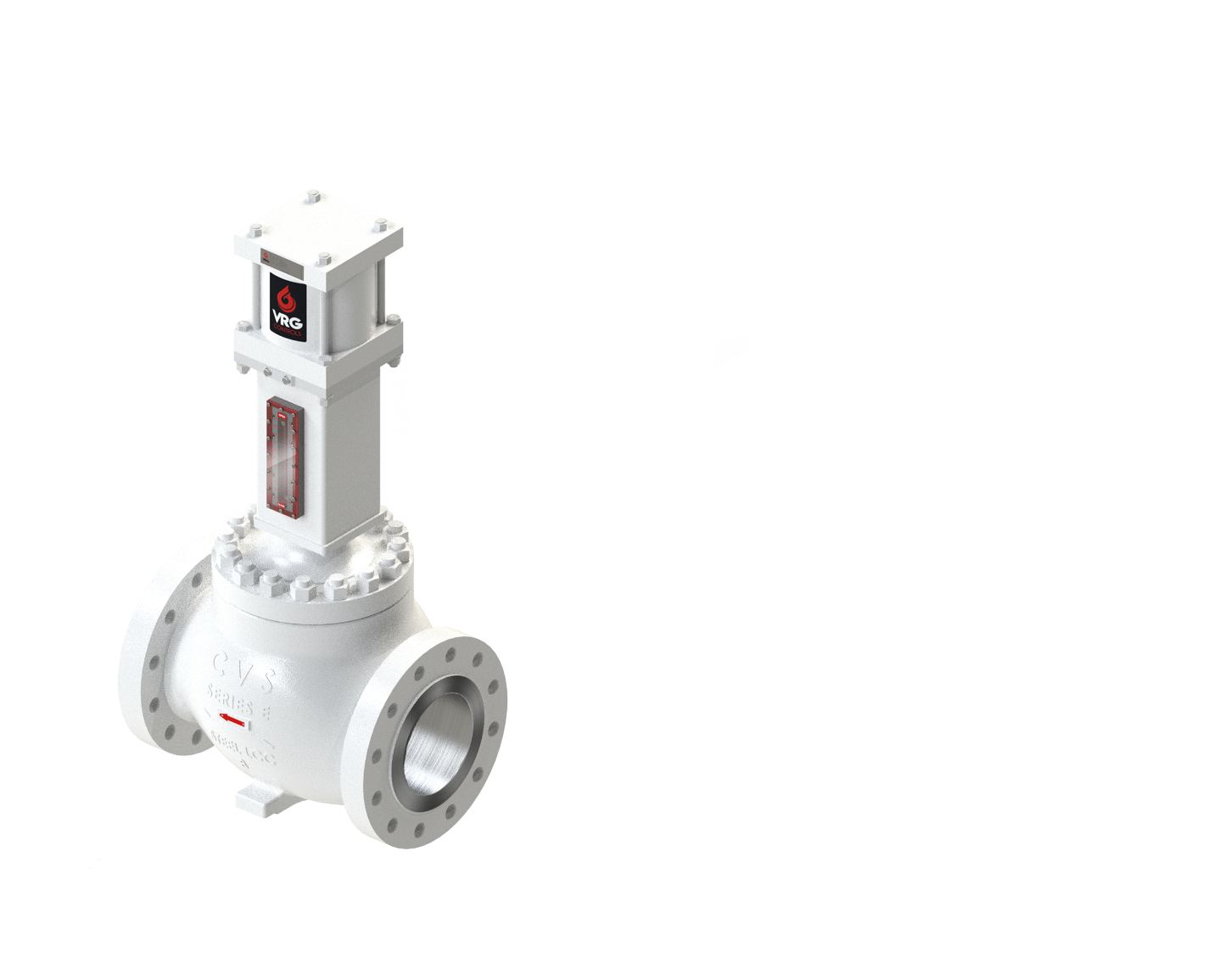 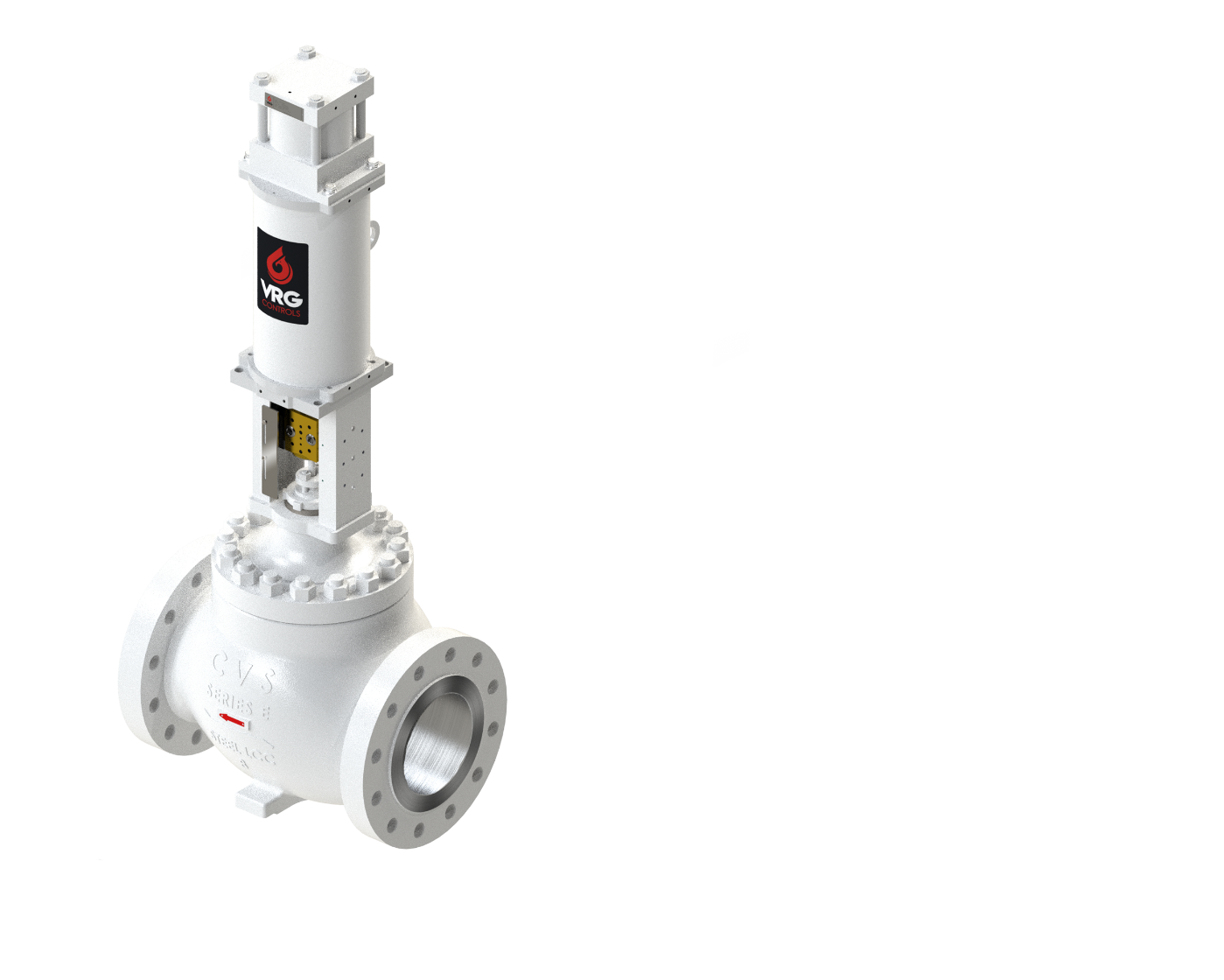 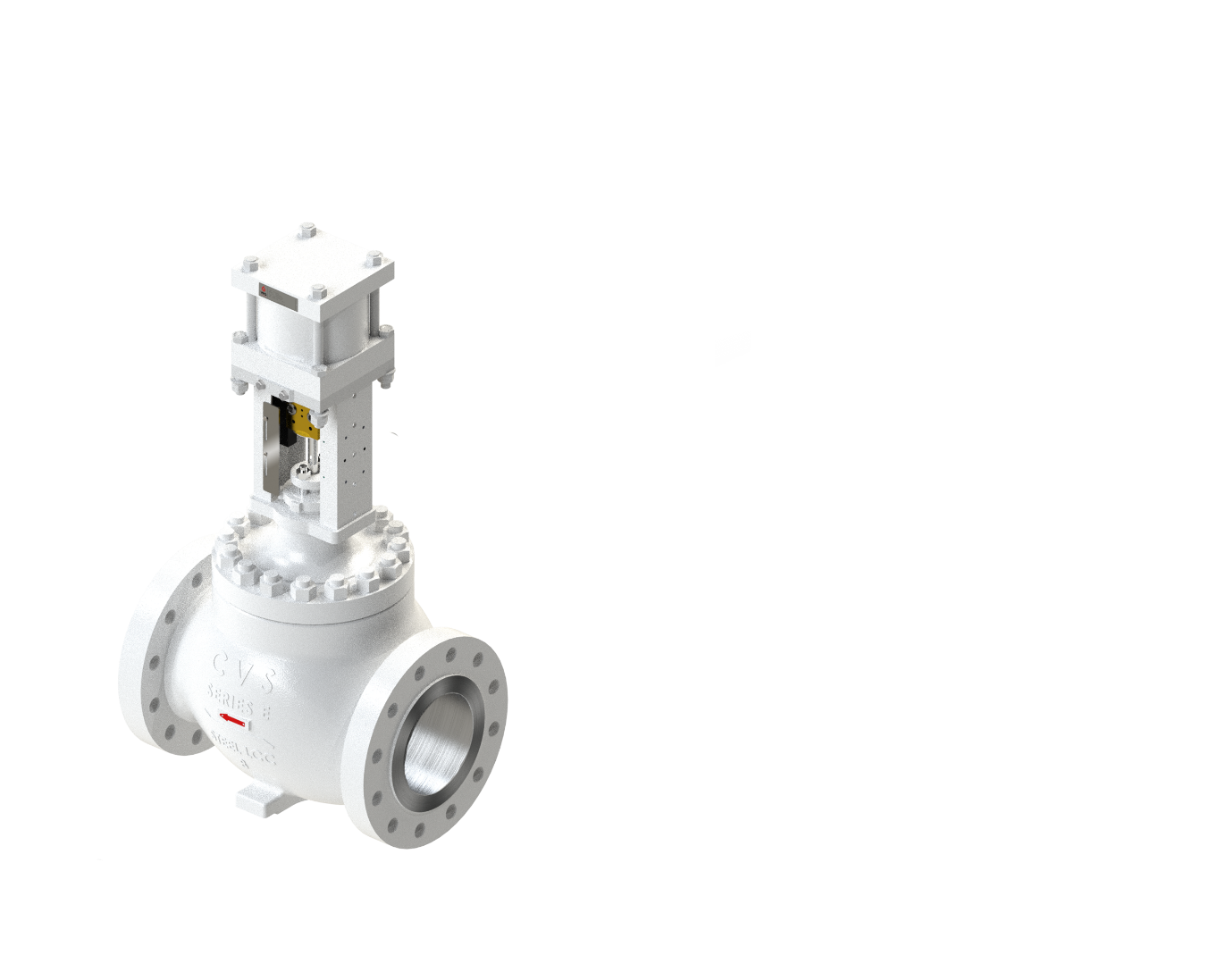 8”
8”
8”
8”
AA-1700
AA-1500
AA-2710
diaphragm globe valve
LHPA-CY-DA-IND
LHPA-DA
LHPA-SR STO
8” GV1-086FI-A01
8 in Bore CV-ET Control Valve “Valve Regulator”
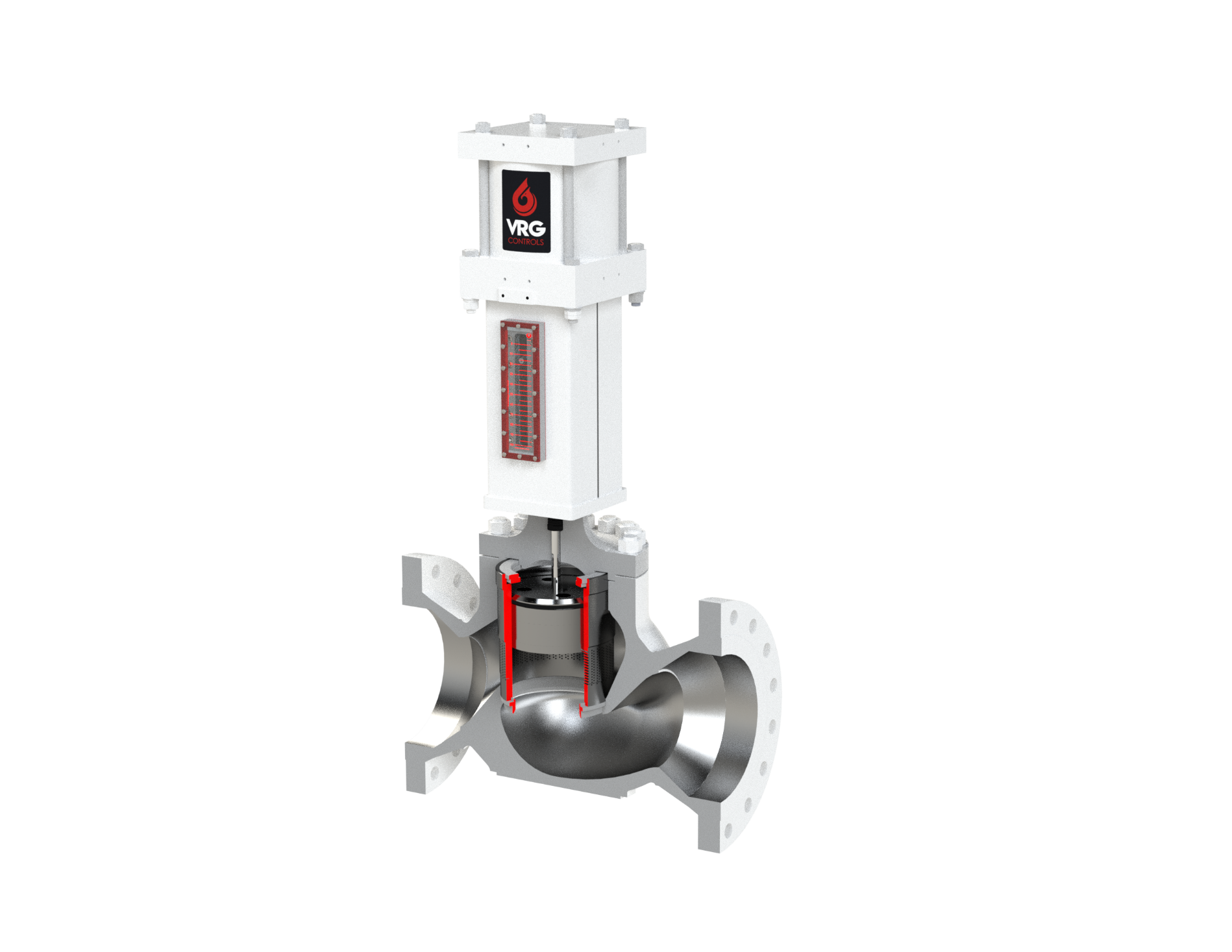 CLOSED
12” GV1-1283FI
5” STROKE – FULL OPEN
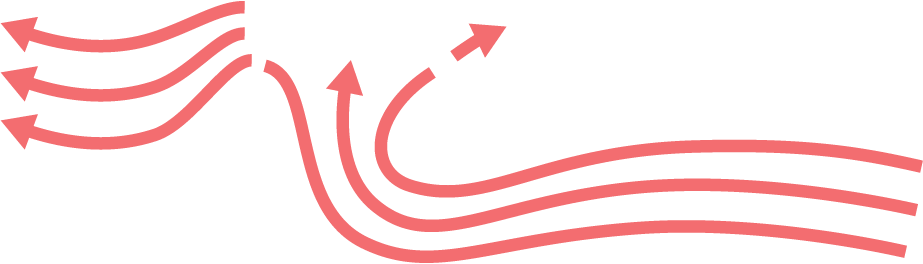 FLOW
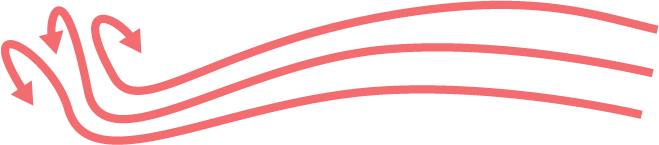 AA-1700
AA-1700
LHPA-CY-DA-IND
LHPA-CY-DA-IND
Fully Documented Hydrotesting Testing on All CV Series
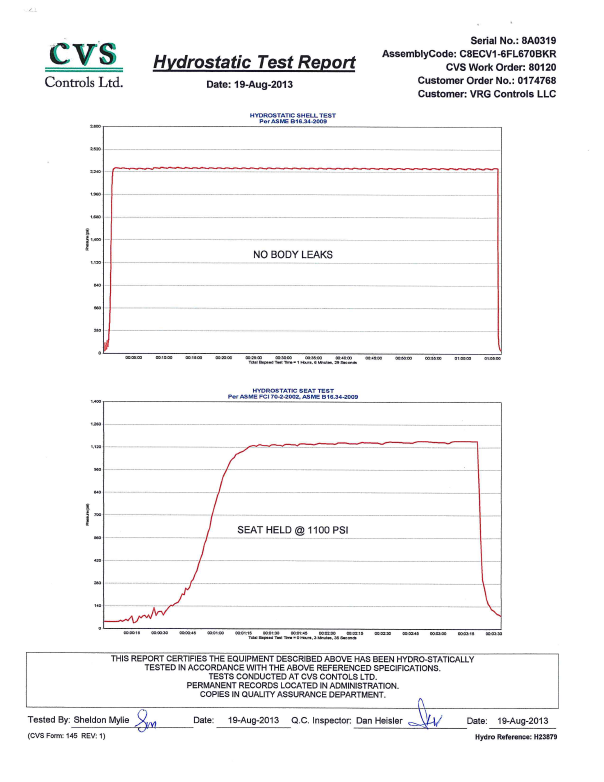 Hydrostatic Shell Test
Per ASME B16.34-2009
Hydrostatic Seat Test
Per FCI 70-2-2—2
ASME B16.34-2009
Fully Documented Materials and Testing on All CV Series
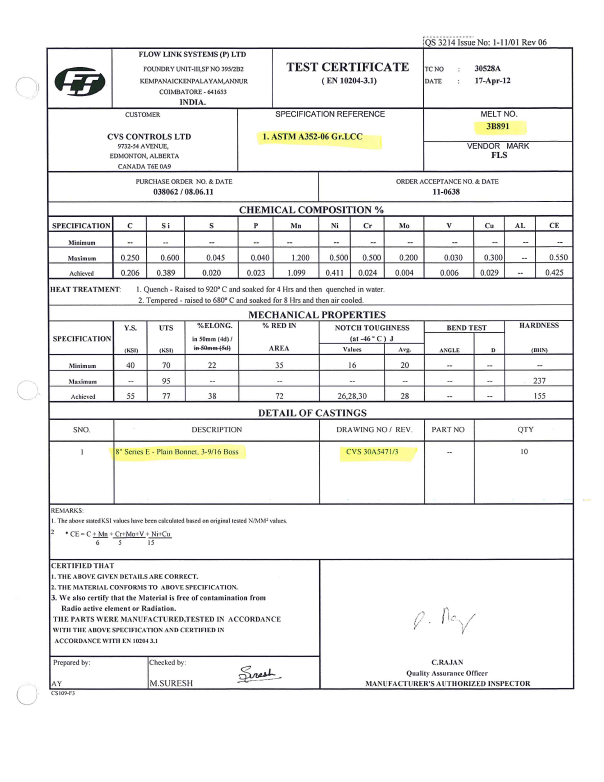 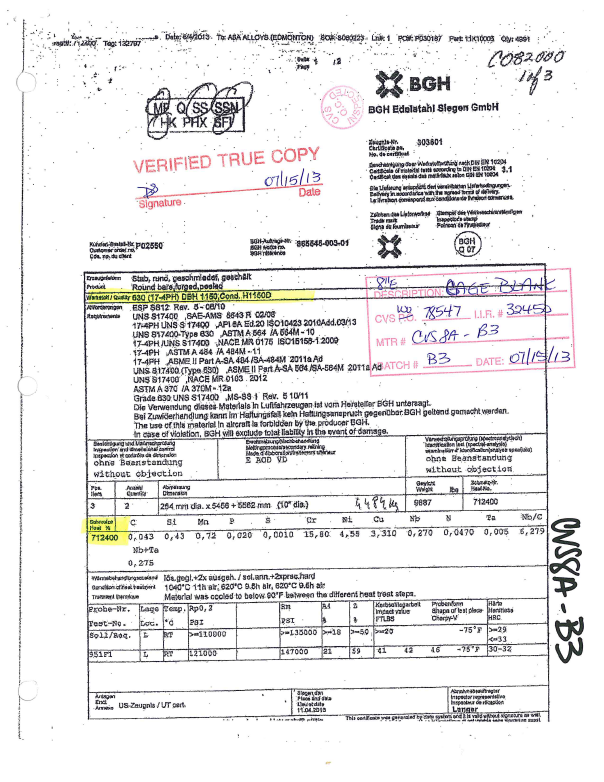 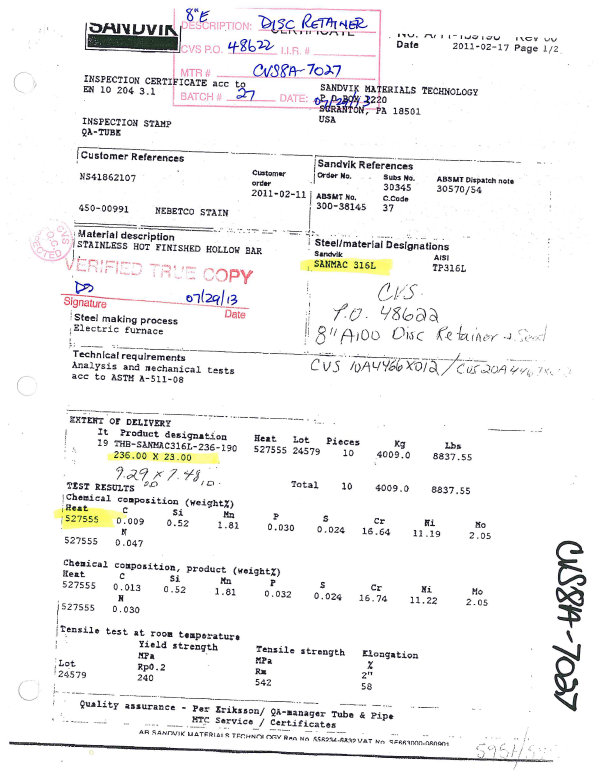 CV Series Linear Control Valves – Application 1
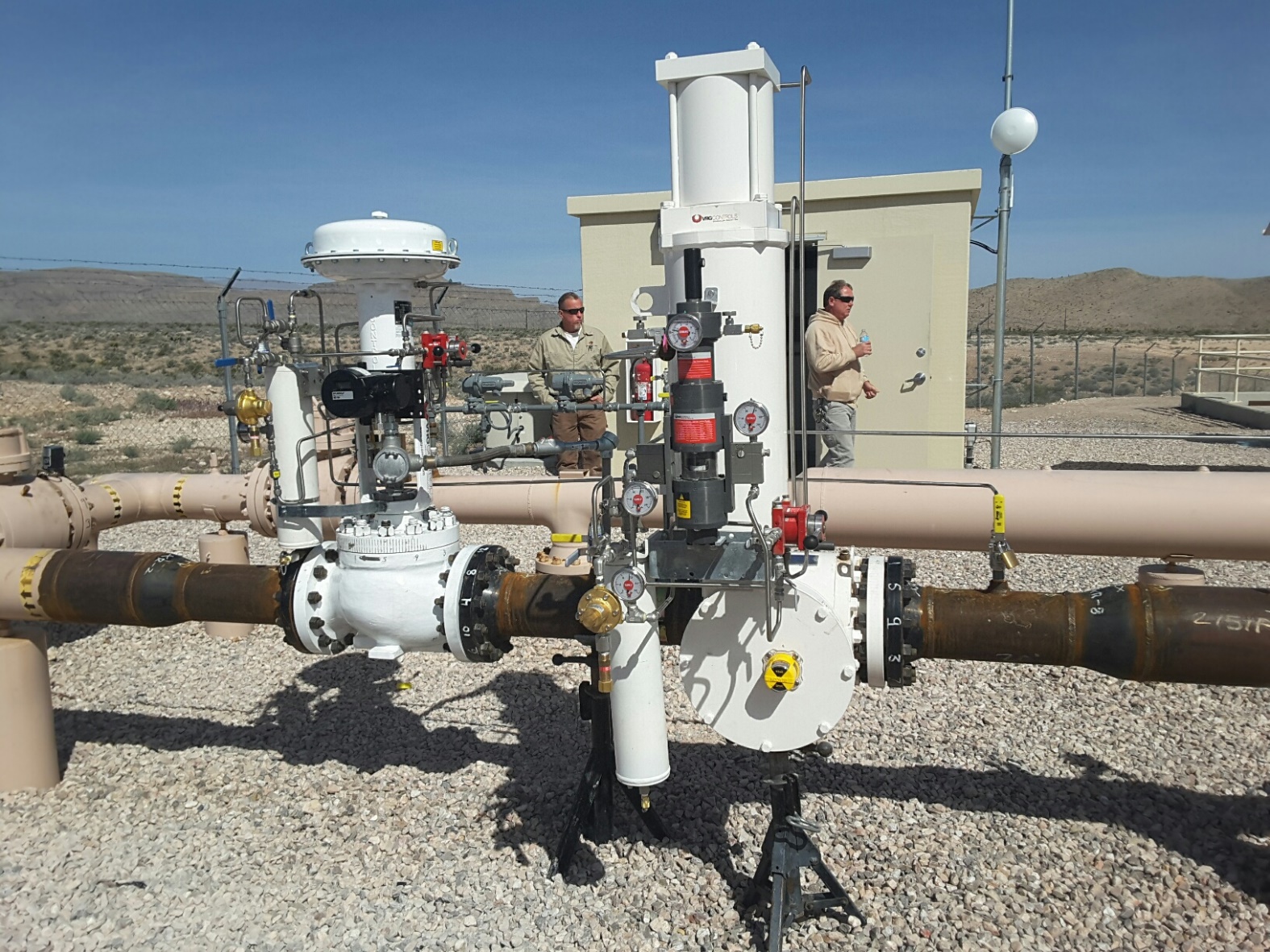 Flow Control Valve & Monitor Overpressure Protection
APEX CT Power Plant Fuel Gas Feed
Southwest Gas Corp. – Las Vegas, NV USA
29
CV Series Linear Control Valves – Application 2
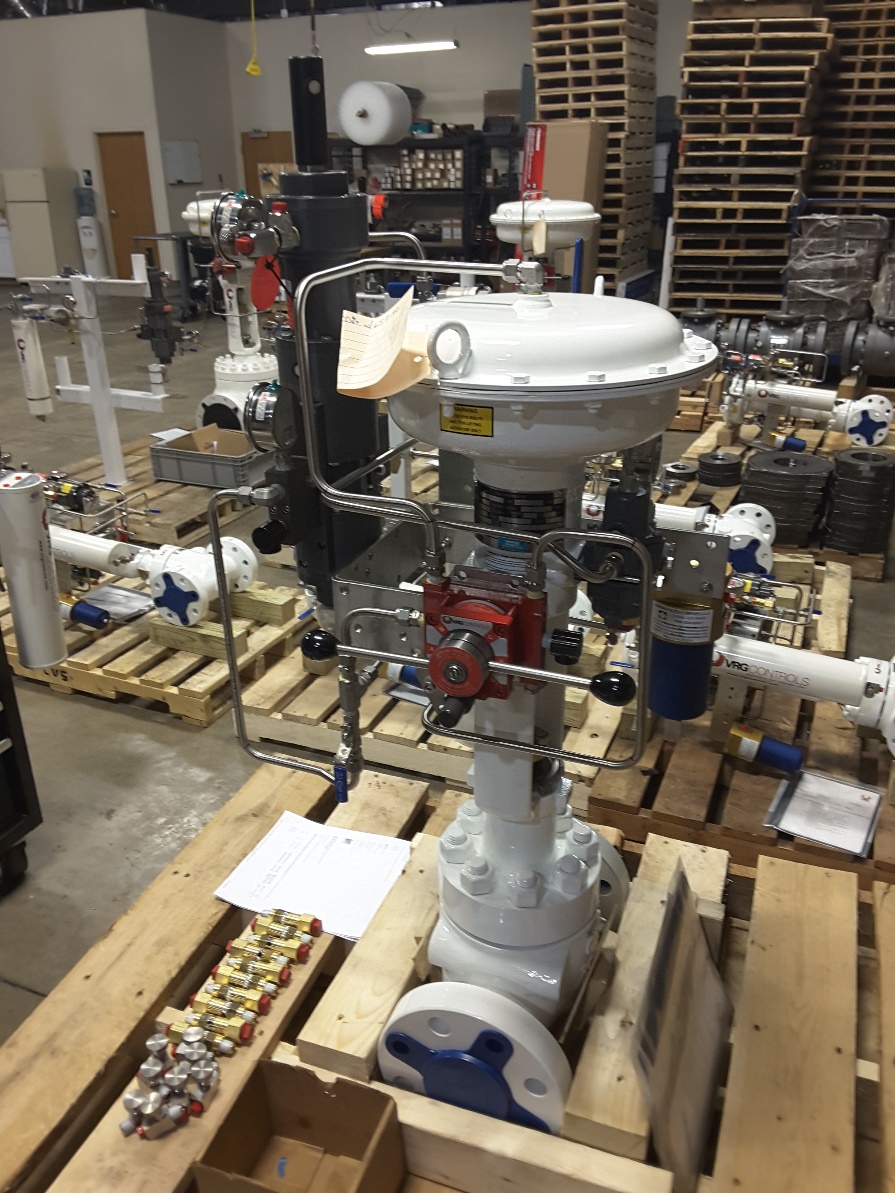 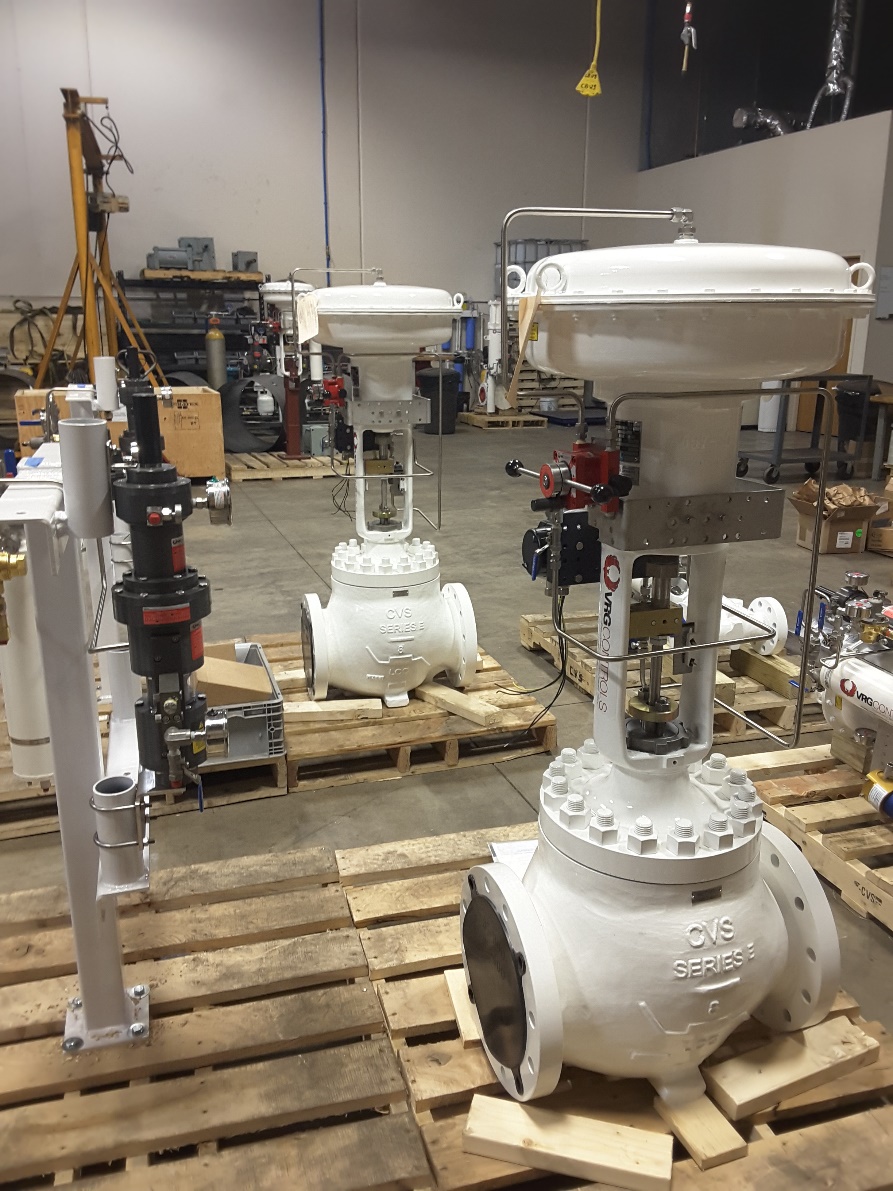 CVET Series Control Valves Prepare for Shipment
VRG Controls Factory – Lake Zurich, IL USA
30
CV Series Linear Control Valves – Application 3
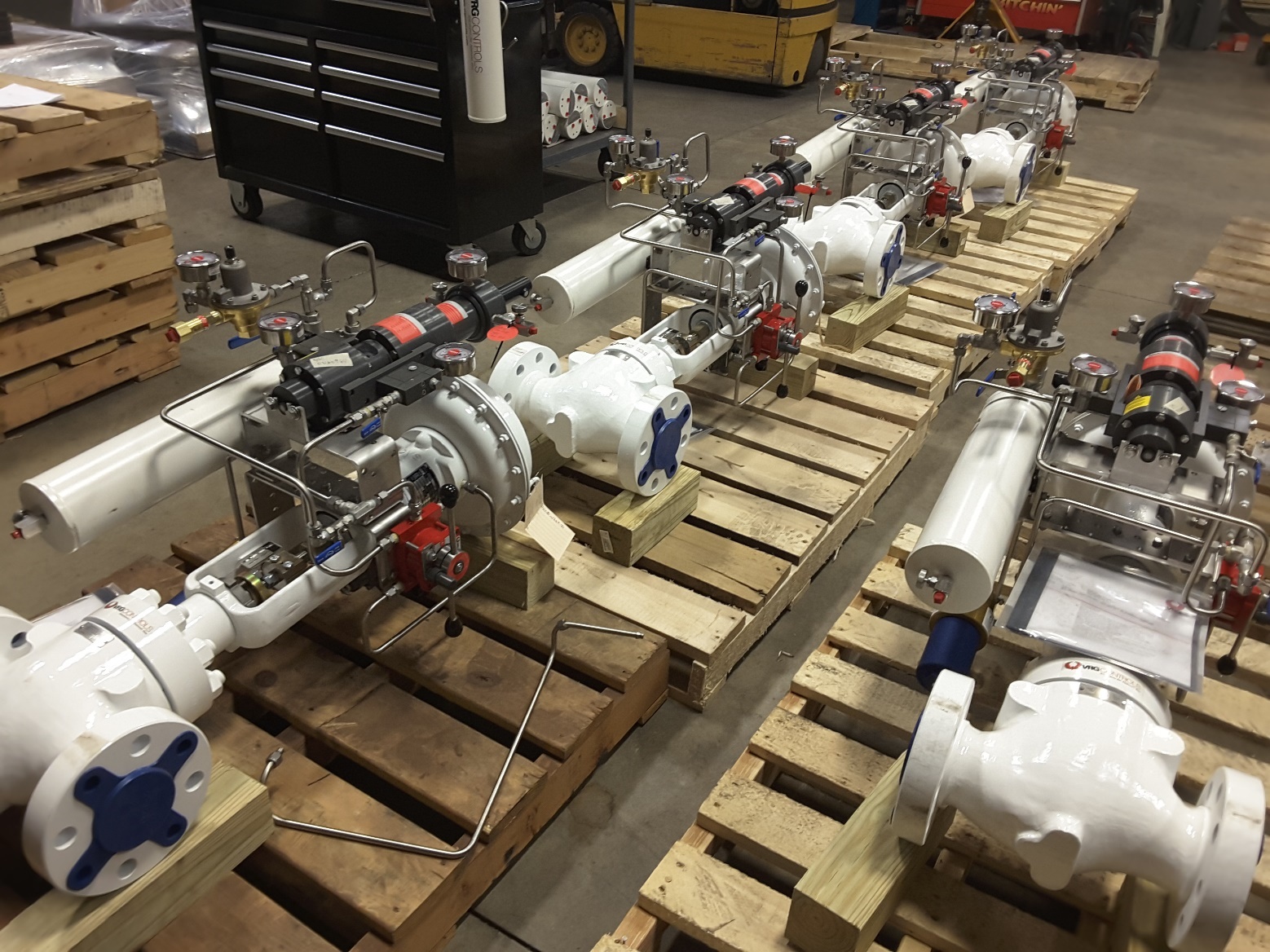 CVET Series Control Valves Prepare for Shipment
VRG Controls Factory – Lake Zurich, IL USA
31
CV Series Linear Control Valves – Application 4
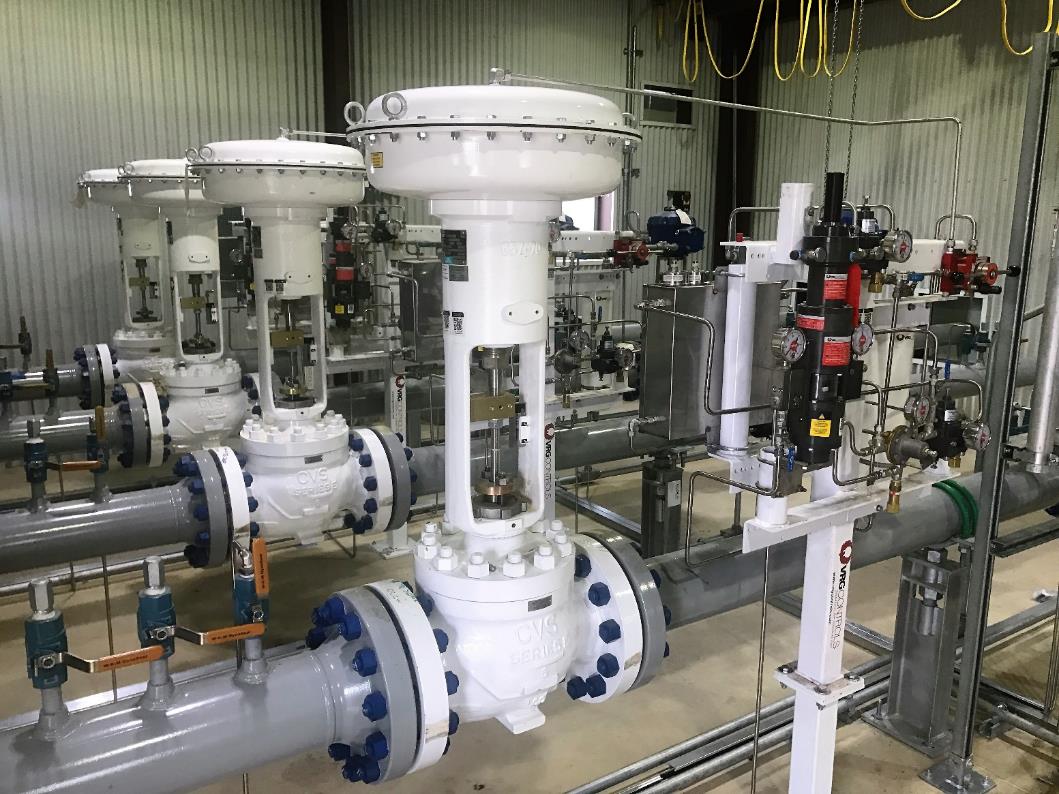 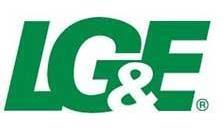 Louisville Gas & Electric (LG&E)
CVET Globe Control Valves with VPC Valve Pilot Controllers w/ VMO
CV Series Subassemblies Manufactured by CVS Controls
CVS Controls manufactures VRG’s CV Series Control Valves per design specifications jointly developed over 20 years.  
The CV Series are specifically optimized by VRG for use in Natural Gas Transmission applications.
CVS is headquartered in Edmonton, Alberta CANADA
CVS US Operations is headquartered in Houston, Texas USA
CVS Controls Provides Joint Support for:
Secondary Parts Inventory
Secondary Spare Parts Dispatch
Secondary Field Services and Support
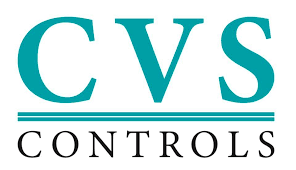 CV Series Subassemblies Manufactured by CVS Controls
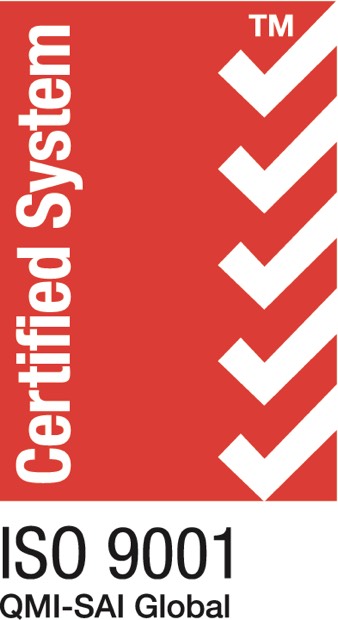 IS0 9001:2015
CVS Controls Ltd. is an ISO registered 9000:2015 Canadian
manufacturing facility.

Registered Certificate Number SAI/QMI 0123989
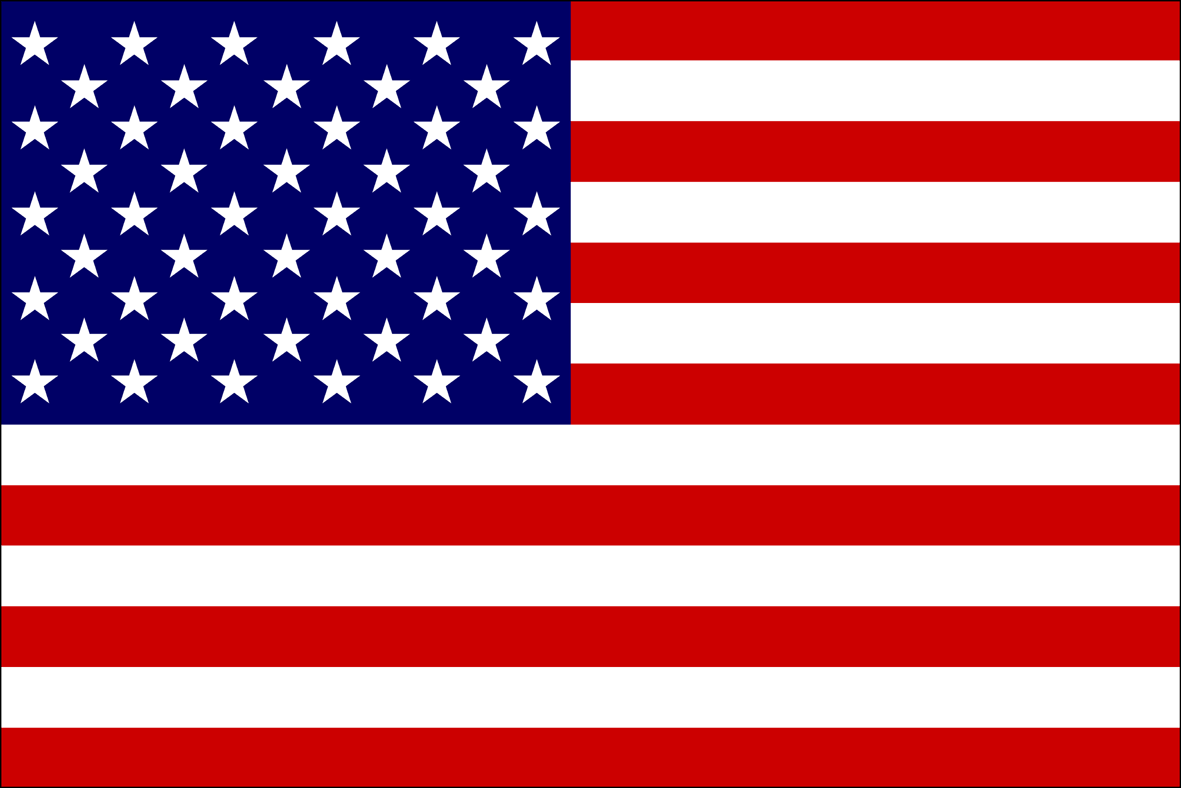 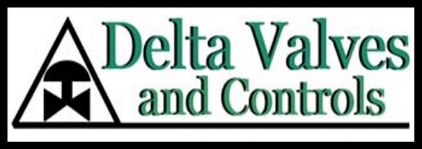 HOUSTON USA Operations
Delta Valves and Controls
2843 Westside Drive Unit 17
Pasadena, TX 77502
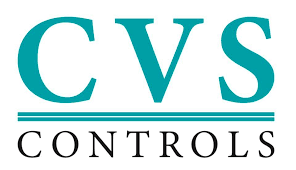 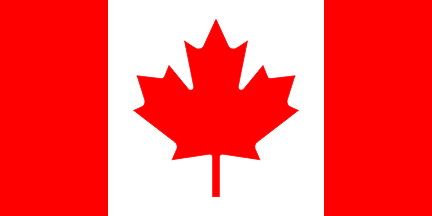 ABSA
ABSA, the pressure equipment safety authority, is authorized by the Alberta Government for the administration and delivery of safety programs related to boilers, pressure vessels and pressure piping systems in Alberta.
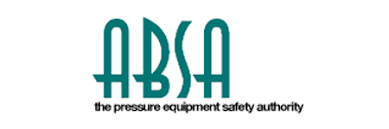 EDMONTON CANADA Operations
CVS Controls
3900–101 Street
Edmonton, Alberta, Canada T6E 0A
24 HOUR
PARTS AVAILABILITY
CAPABLE
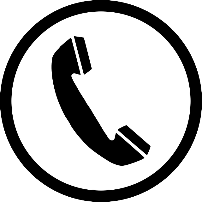 CV Series Control Valve Packages Provided by VRG Controls
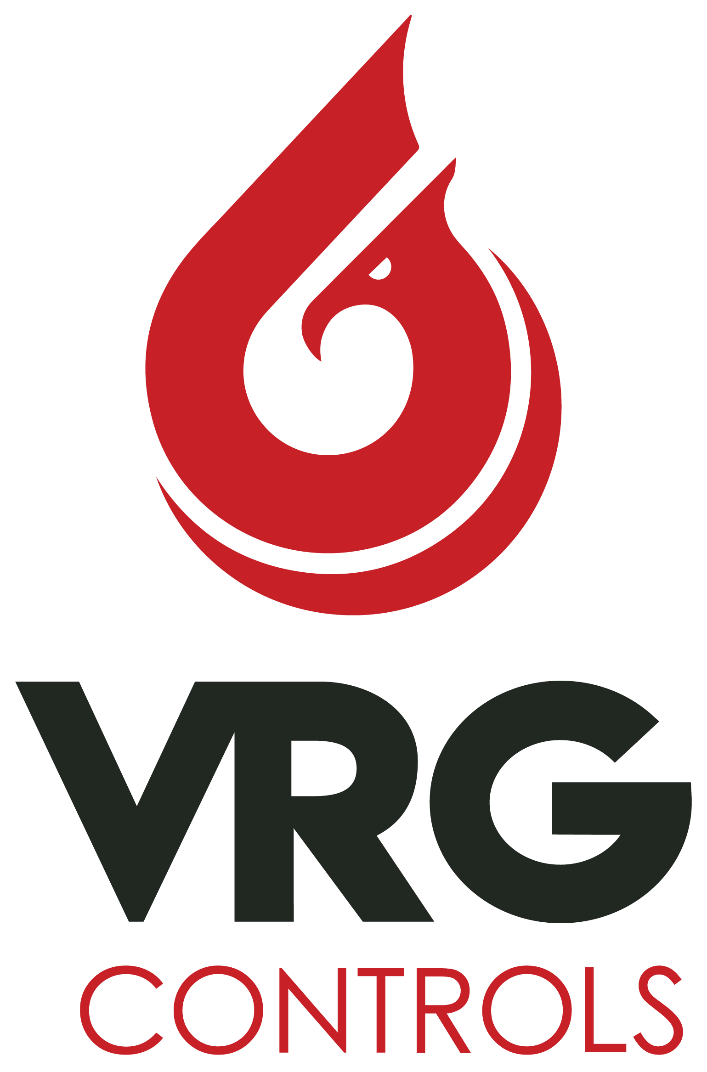 VRG Controls Provides Complete CV Series Control Valve Solutions Paired with VRG Control Instrumentation and Accessories
The CV Series are specifically optimized by VRG for use in Natural Gas Transmission applications.
VRG is headquartered in Chicago, Illinois USA
VRG Sales Representatives Are Broadcast Across USA for Regional Support
VRG Houston, Texas USA Office Provides Engineering and Application Support
VRG Provides Primary Support for:
Primary Parts Inventory
Primary Spare Parts Dispatch
Primary Field Services and Support
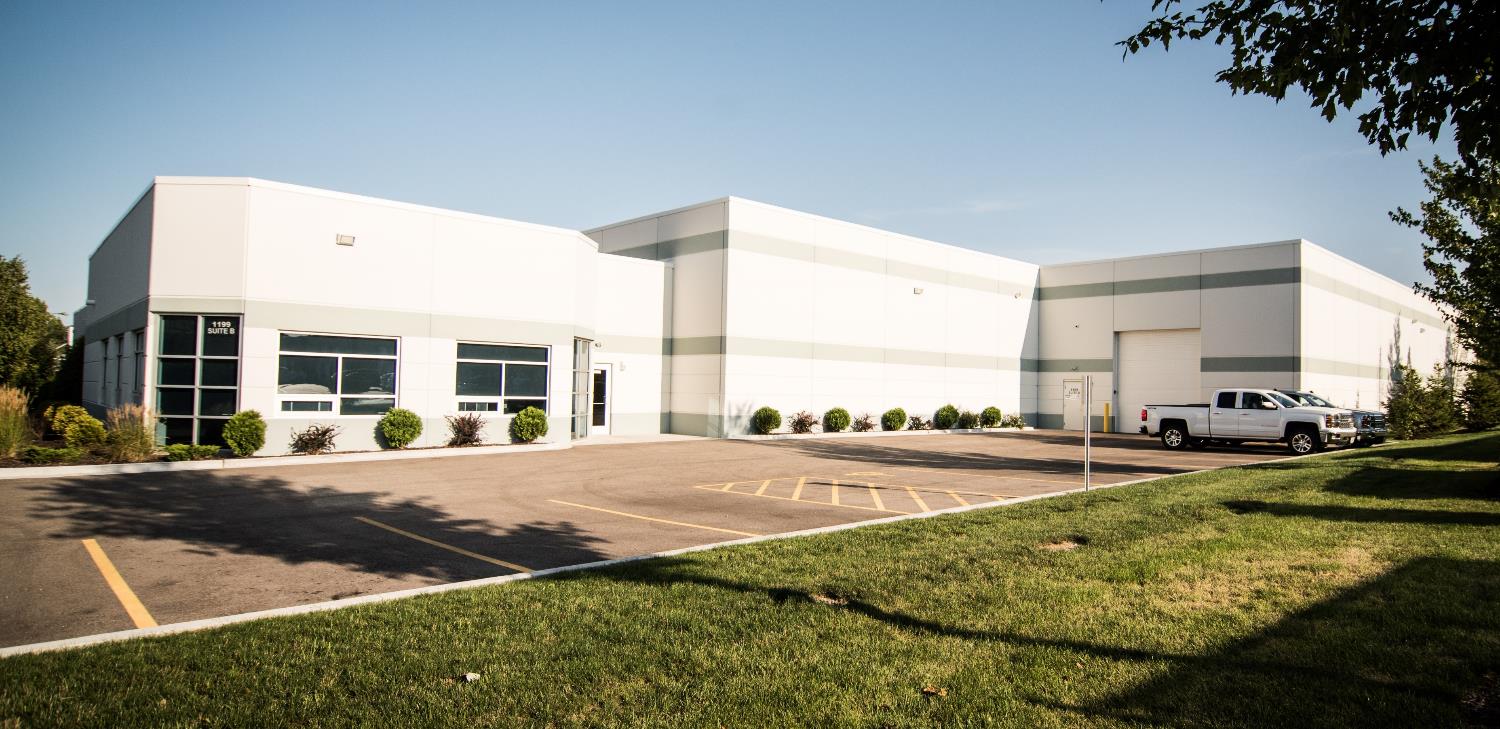 24 HOUR
PARTS AVAILABILITY
CAPABLE
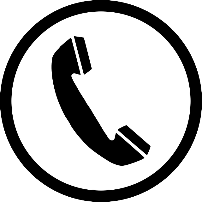 Notes
Notes
Our Contact Information
Contact VRG Controls
CHICAGO Headquarters
VRG Controls, LLC
1199 Flex Court, Unit B
Lake Zurich, Illinois 60047 USA

Toll-Free: +844-FLOW-VRG (USA & CANADA)
e-Mail: Sales@VRGControls.com
www.VRGControls.com


HOUSTON Regional Offices
VRG Controls, LLC
720 Rusk, Suite 304
Houston, Texas 77002 USA

Mobile: 713.440.9494
Office: 346.353.6802
Toll Free: 844-FLOW-VRG (USA & CANADA)
E-Mail: Aalvarado@VRGControls.com
IS0 9001:2015
VRG Controls Ltd. is an ISO registered 9000:2015 US
manufacturing facility.

Registered Certificate Number ABS QE 56549
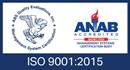 Follow Us:
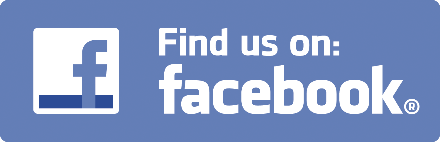 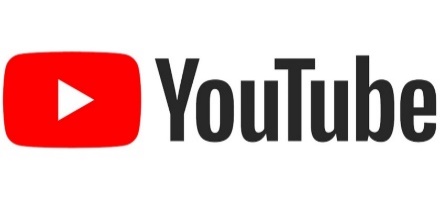 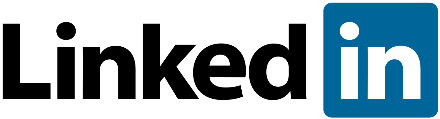